MIGS Brain Dump 2019
What Didn’t Kill Me
@Athaneteus
@cookthesam
@amydallas
@IonSwitz
@BreakinBahiyaa
@richardrouseiii
@jscoble
@sajon77
Oscar Clark
Samantha Cook
Amy Dallas
Henrik Jonsson
Bahiyya Khan
Richard Rouse III
Jesse Scoble
Matthew Weise
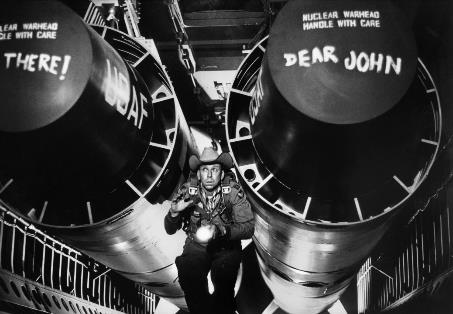 Montréal International Game Summit
Tuesday, November 19th,  5PM
[Speaker Notes: Welcome.]
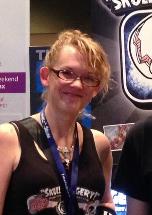 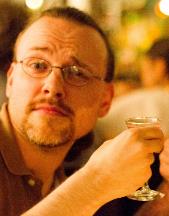 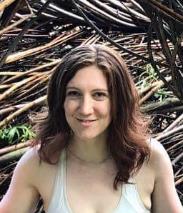 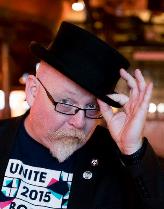 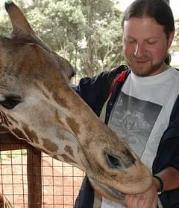 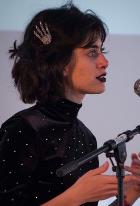 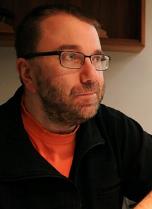 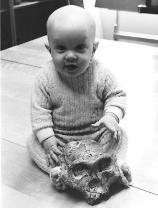 [Speaker Notes: Our format is simple 

We round up a bunch of cool speakers]
5MINUTES
[Speaker Notes: And invite them to talk on a theme for five minutes]
WHAT DIDN’T KILL ME
[Speaker Notes: And we invite them to talk on a theme

So this is a term you’ve heard before]
“Was mich nicht umbringt, macht mich stärker.- Nietzsche
[Speaker Notes: It’s tied to...]
“That which does not kill me makes me stronger.” - Nietzsche
[Speaker Notes: Which is...  

There’s all sorts of reasons this isn’t actually true – things can really hurt us without killing us, and they don’t always make us stronger.

For our purposes, think of it more as “That which leaves me functional to make ore games”... But I’ll get back to that at the end of the talk.

But we’re on a tight schedule so let’s get to our first speaker.]
Co-Founder
Fundamentally Games
@Athanateus
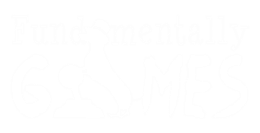 OSCAR
CLARK
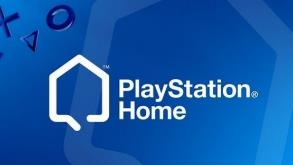 [Speaker Notes: Oscar Clark is co-founder of Fundamentally Games and a pioneer in games services since 1998.   And he recently told me he’s the person who figured out how to make PlayStation Home work...  



Bio:
He helps developers and investor design, deliver and monetize games and literally wrote the book “Games As A Service” published by Focal Press. Over his career he has planned, delivered and helped manage pioneering games services including BT Wireplay, Three and Playstation Home as well as consulting on more games projects that he can recall. He is best known as an evangelist for Unity Technologies, and prior to that NVIDIA, Papaya Mobile and Applifier.
Past projects:
Major highlights include Playstation Home (Sony’s groundbreaking virtual world as Home Architect), Three UK’s Games Platform (Worlds highest revenue/user Java games platform), BT Wireplay (one of the first Online Gaming Service ever), numerous games projects with a diverse range of clients including (but not limited to) Jagex, Kiloo, Team17, Deepmind, Reality Gaming, Internet of Elephants, India Games, Proper Games, Copenhagen Creators, Games Faction, Exient, Iomo Studios, Thumbstar Games, Biodroid Entertainment, Magmic, EA, AMA, Soccer Manager, Virtrade, No Yetis Allowed, Dreamharvest, Atom Universe, etc (in no particular order).]
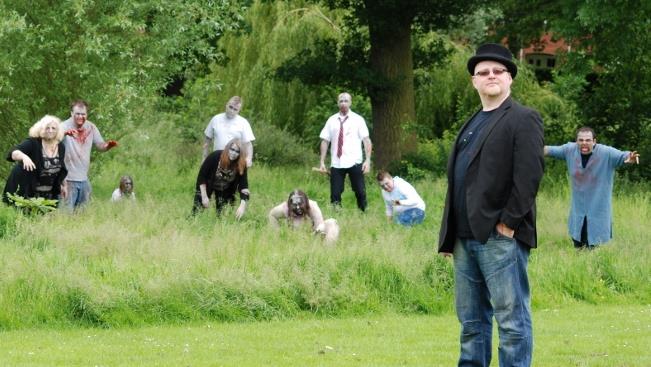 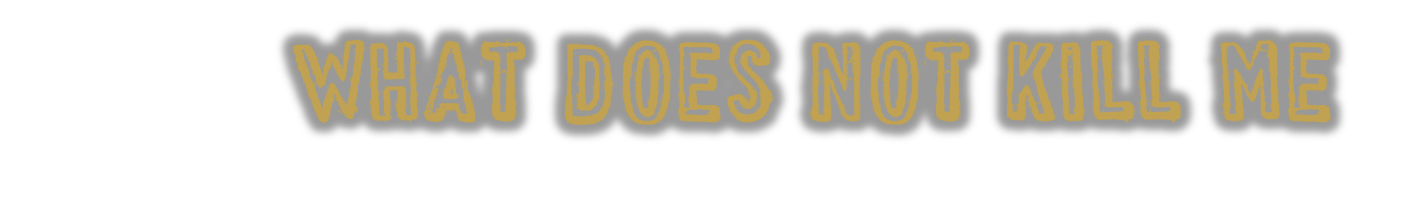 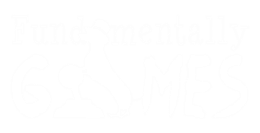 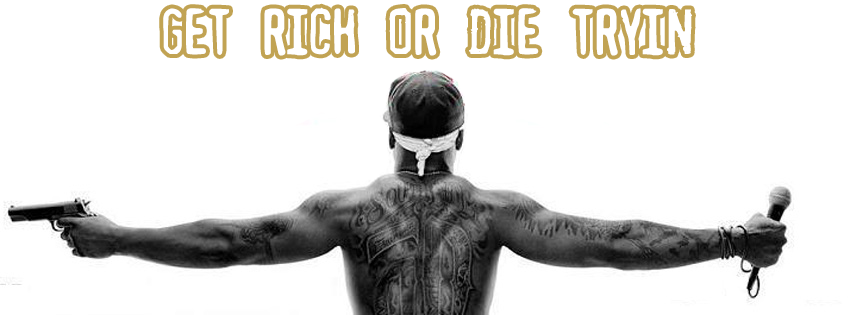 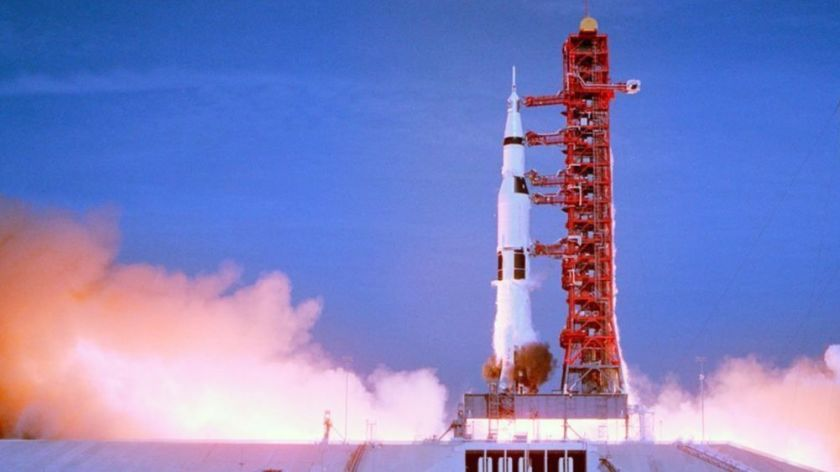 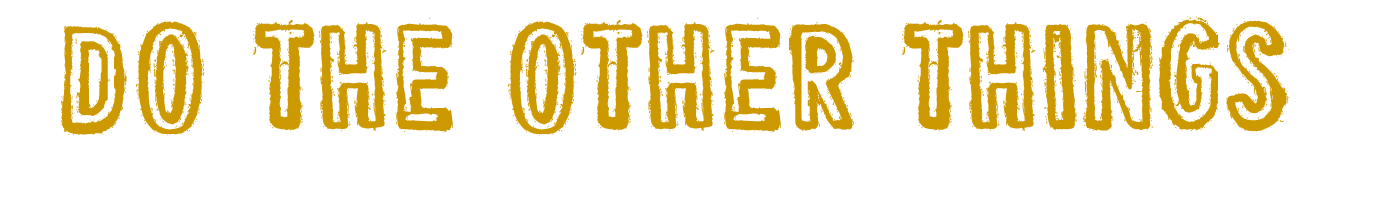 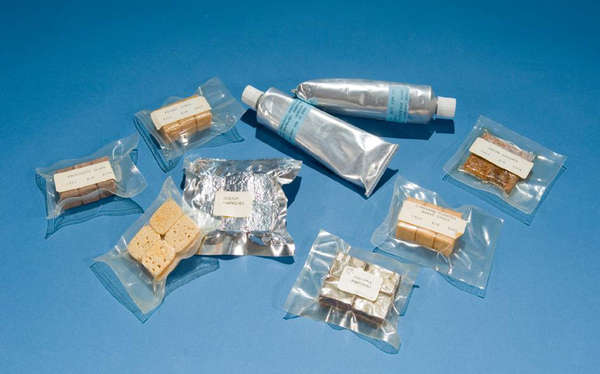 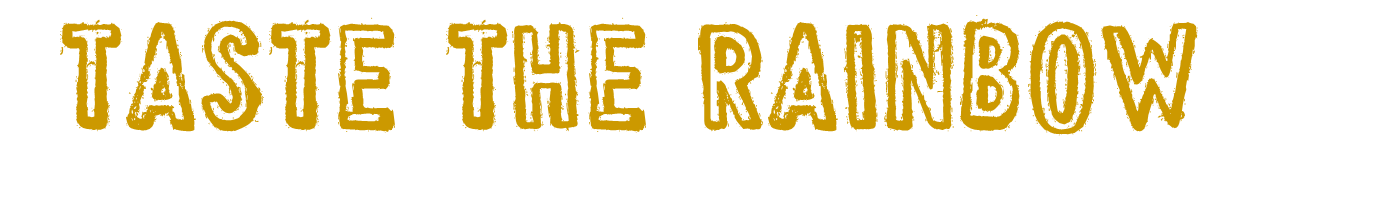 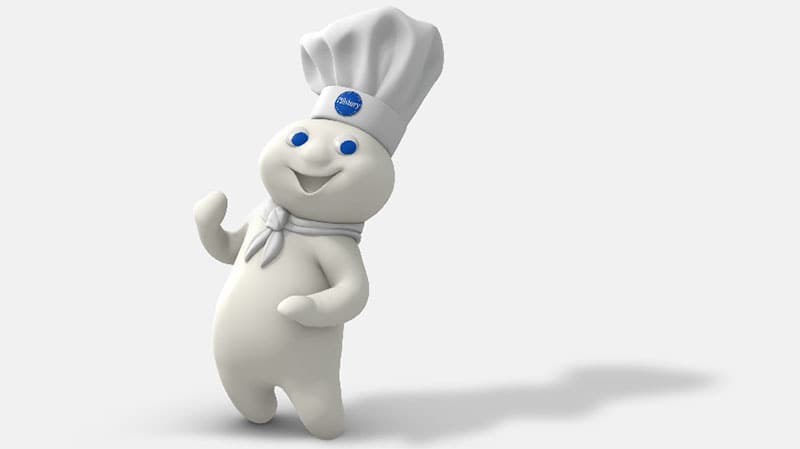 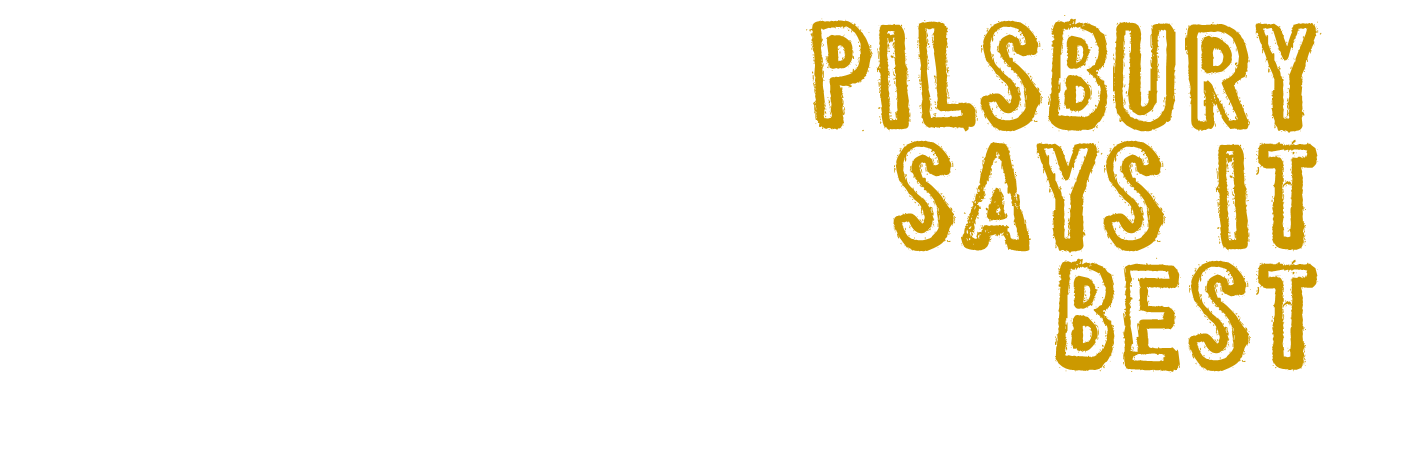 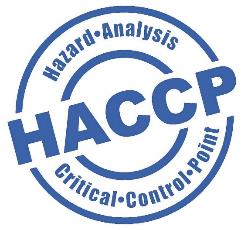 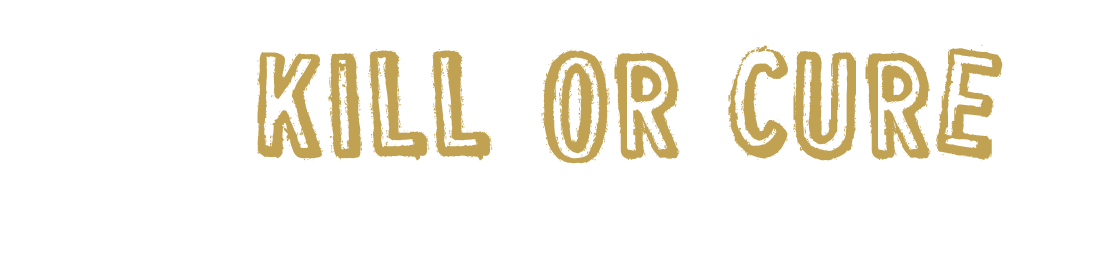 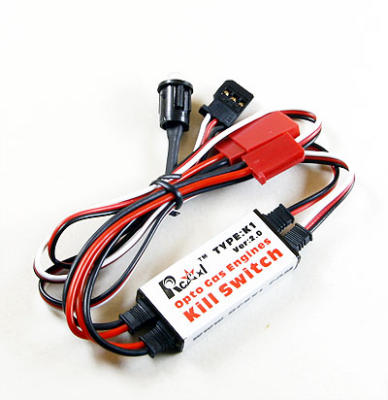 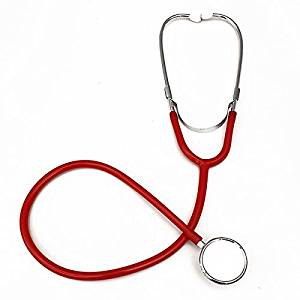 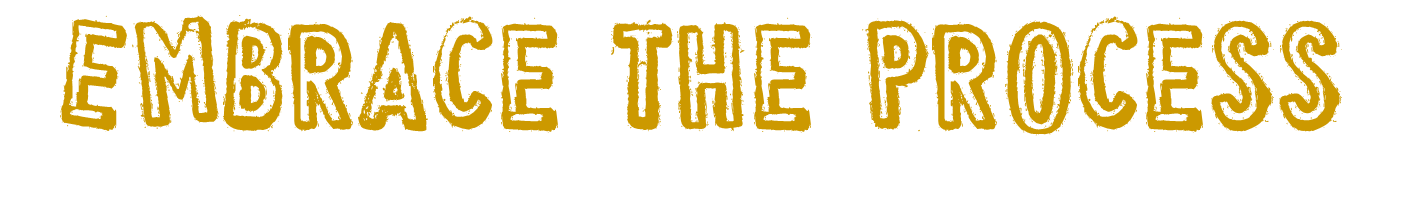 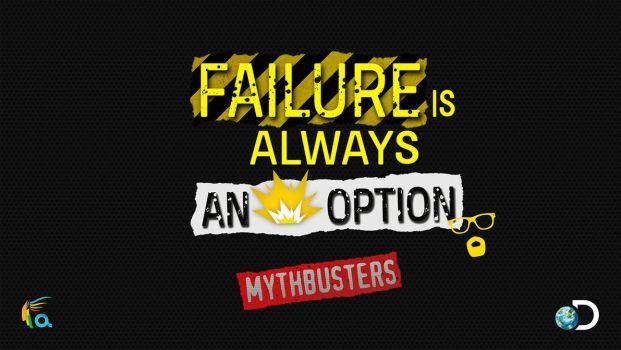 Oscar Clark
Chief of Curiosity

@Athanateus
Oscar@fundamentallygames.com
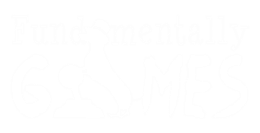 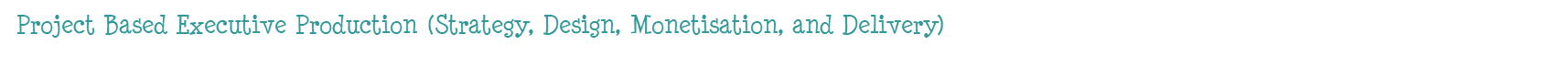 CEO/Co-Founder
ClutchPlay Games
@AmyDallas
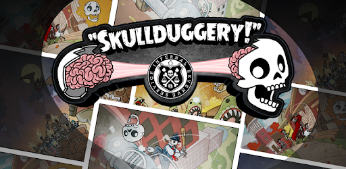 AMY
DALLAS
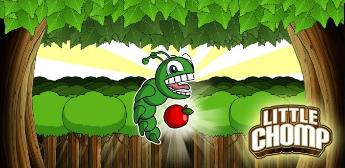 [Speaker Notes: Amy Dallas has a background everywhere from EA Maxis to ngmoco

She the one of the four founding partners of ClutchPlay Games, a small but scrappy game studio in Portland, Oregon.

PAX 10 Award winning game Skullduggery


Full bio:
Founded in 2012, the ClutchPlay team has worked on several indie and work-for-hire titles for larger companies such as ILMxLAB, Endless Entertainment, KIXEYE, Inc., Telltale Games, Glu Mobile, and Intel to name a few.
ClutchPlay’s first game Little Chomp, was selected as one of six titles featured at the 2013 PAX East Indie Showcase, and their second title, “Skullduggery!” was selected for the PAX 10 Indie Showcase at PAX Prime 2014.
As the CEO, Amy wears a lot of hats at ClutchPlay, and divides her time between being a tireless organizer, an accomplished cat-herder, a skilled bomb-diffuser, a fearless lion-tamer, a compassionate hand-holder, an experienced whip-cracker, a relentless team-builder, and a producer of some pretty badass projects. Before starting ClutchPlay, Amy worked at several game companies, including EA Maxis, ngmoco:) and DeNA.]
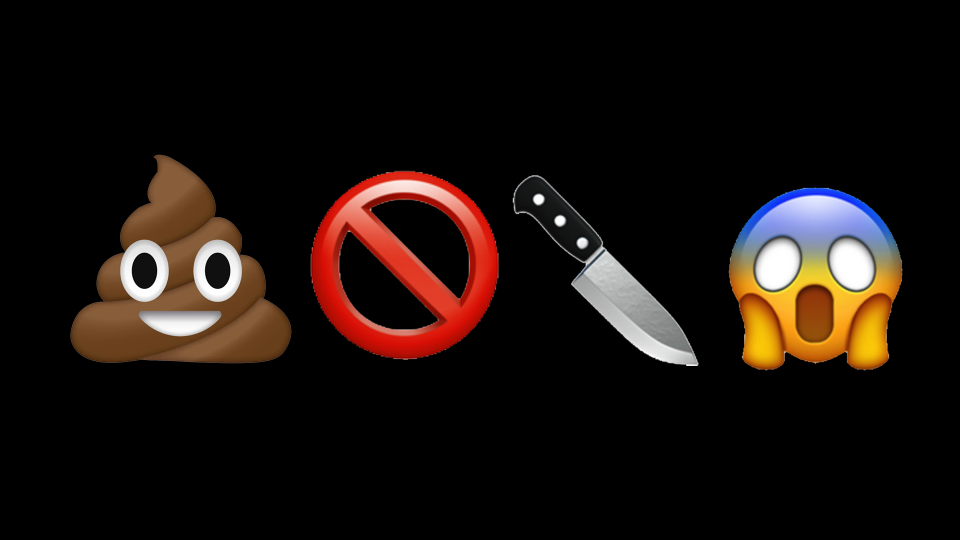 [Speaker Notes: I’m Amy Dallas.  Welcome to my personal edition of “shit that didn’t kill me.”]
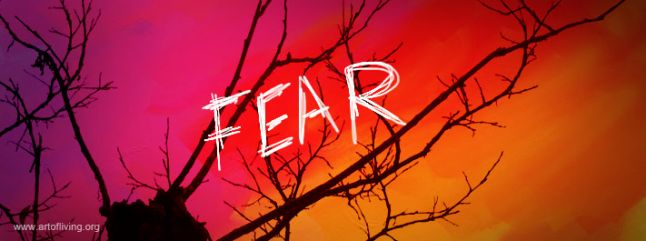 [Speaker Notes: …is fear.  Fear is kind of a weird and uncomfortable thing to talk about in this industry. This is a competitive ‘survival of the fittest gig.
which makes admitting anything other than pure confidence seem like a bad life choice.  
Fear comes in small quiet moments disguised as something other than what it is. 
Perfectionism. Self Doubt. Pessimism. Procrastination.]
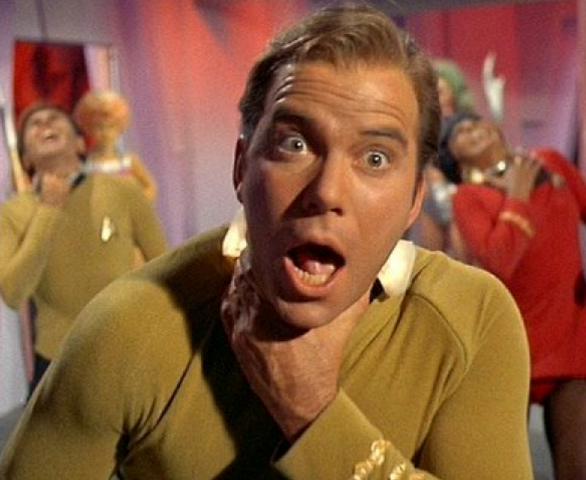 [Speaker Notes: So even when you feel like this…]
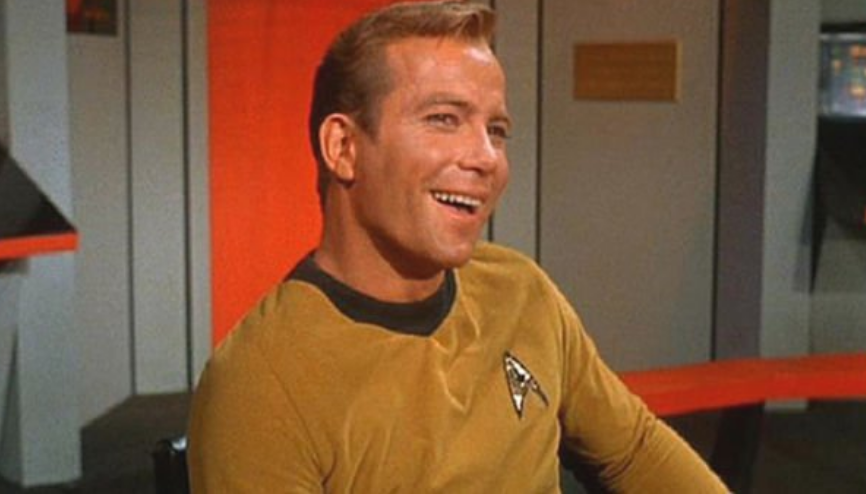 [Speaker Notes: You’ve got to look like this]
Self Doubt
[Speaker Notes: Not too long ago, Gallop did a poll of the top 10 human fears and fear of failure ranked just below death in that list.]
Self Doubt
Perfectionism
[Speaker Notes: Not too long ago, Gallop did a poll of the top 10 human fears and fear of failure ranked just below death in that list.]
Self Doubt
Perfectionism
Pessimism
[Speaker Notes: Not too long ago, Gallop did a poll of the top 10 human fears and fear of failure ranked just below death in that list.]
Self Doubt
Perfectionism
Pessimism
Procrastination
[Speaker Notes: Not too long ago, Gallop did a poll of the top 10 human fears and fear of failure ranked just below death in that list.]
Gallop Poll: Top 10 Human Fears
Fear of flying
Fear of public speaking 
Fear of heights 
Fear of the dark 
Fear of intimacy
Fear of death 
Fear of failure 
Fear of rejection 
Fear of spiders 
Fear of commitment
[Speaker Notes: Not too long ago, Gallop did a poll of the top 10 human fears and fear of failure ranked just below death in that list.]
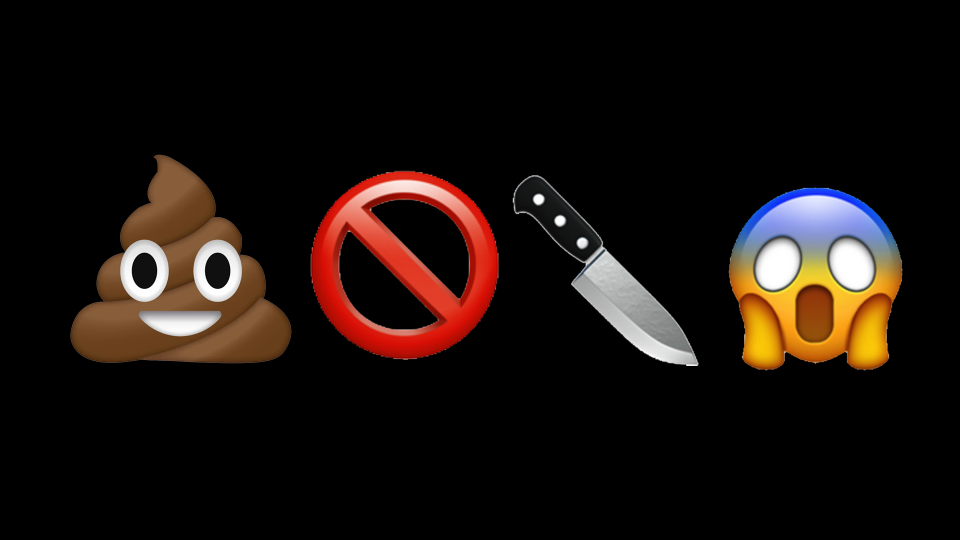 [Speaker Notes: The way you battle fear of failure is by recognizing that it’s better to try and fail and go down swinging than it is to fail because you didn’t try.
In many ways, we in the games industry are unequipped with resilience to failure.
When you get killed in a game, you don’t quit.  You reset the level and start again, with a little more information on how to get through it.]
Co-Founder/Creative Director
Fiction Control
@sajon77
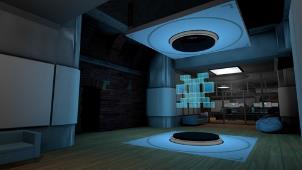 MATTHEW WEISE
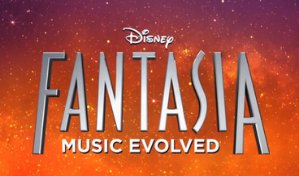 [Speaker Notes: Watthew Weise is a game designer, writer and educator who has worked on everything from Fantasia Music Evolved to his current passion project and something I like a lot, The Myth Machine]
Abandon Your Vision
Matthew Weise
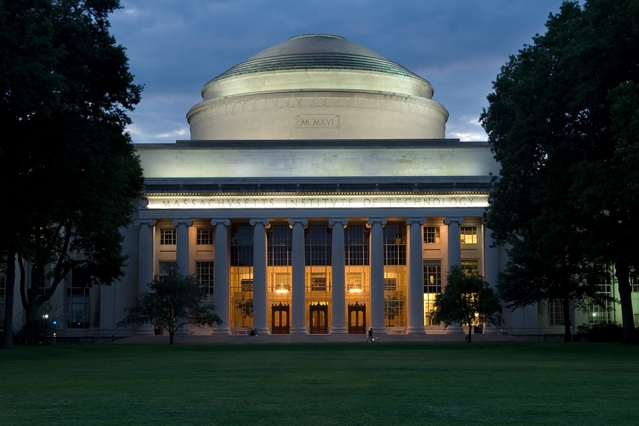 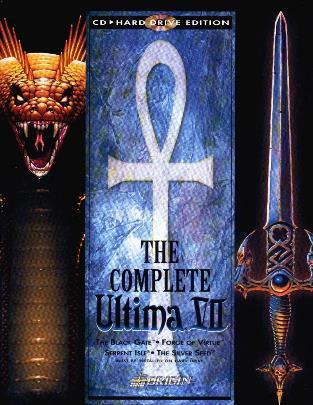 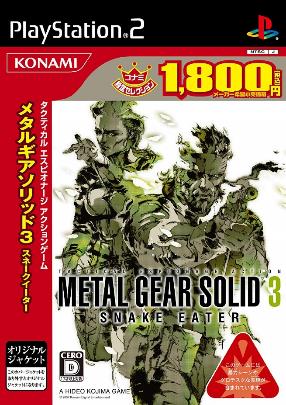 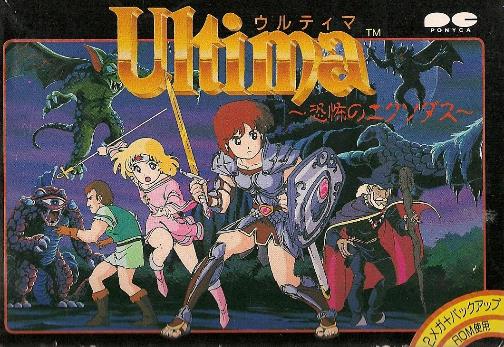 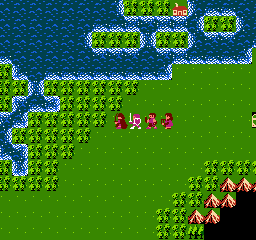 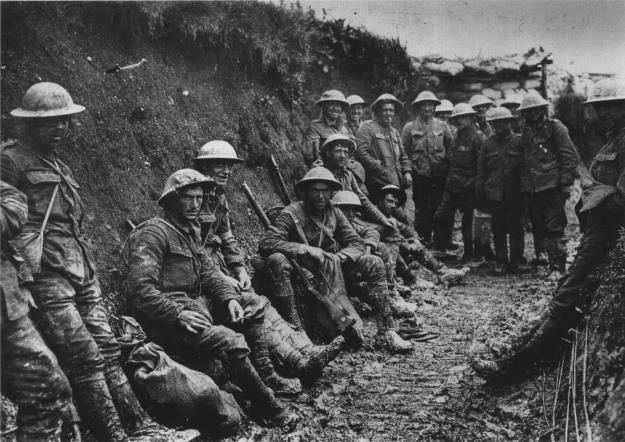 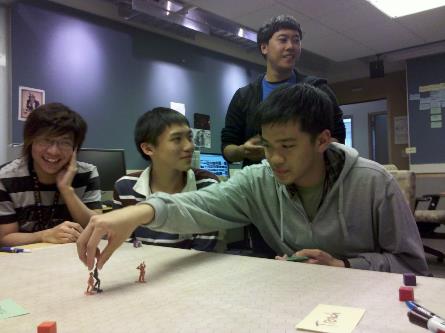 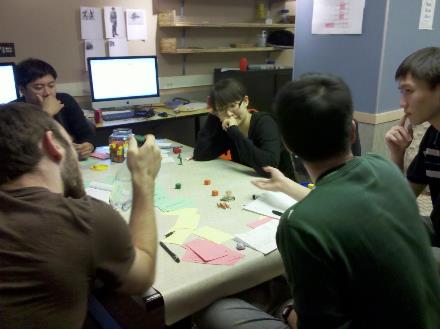 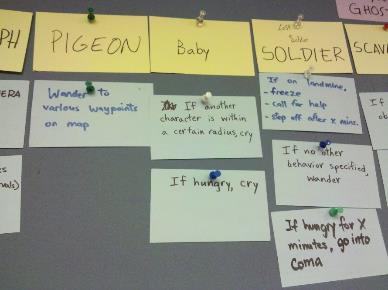 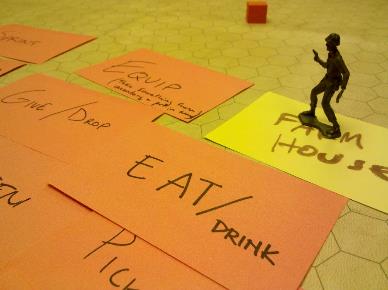 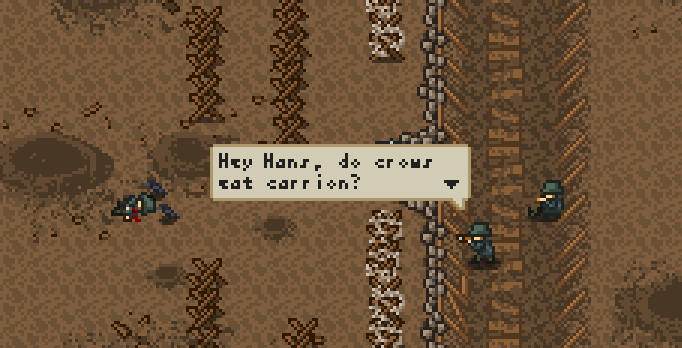 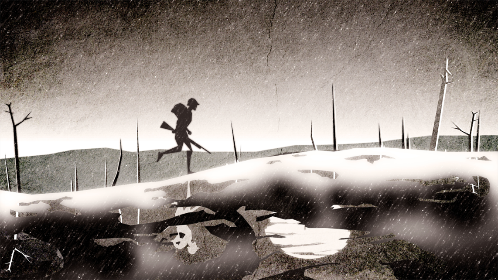 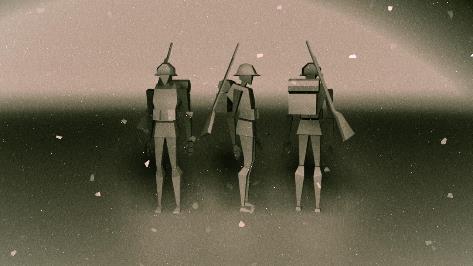 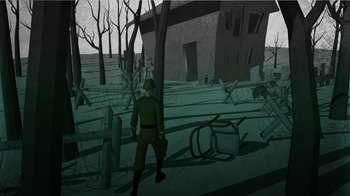 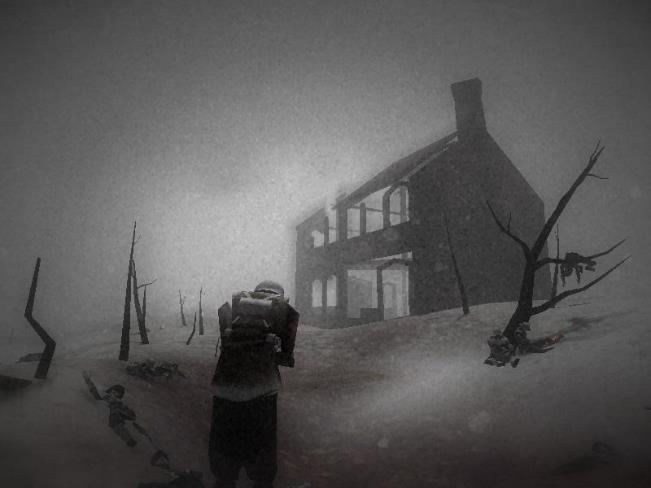 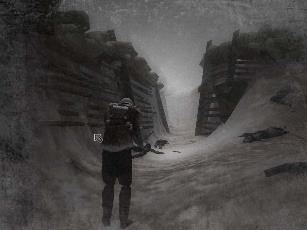 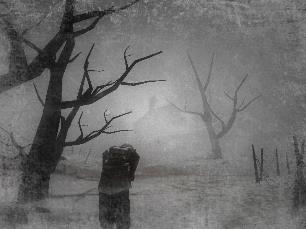 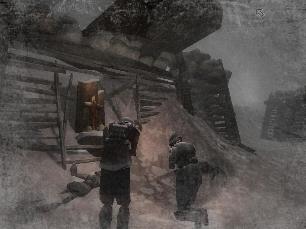 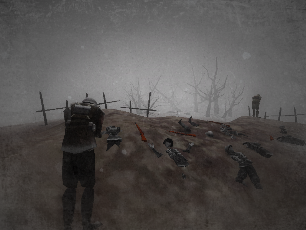 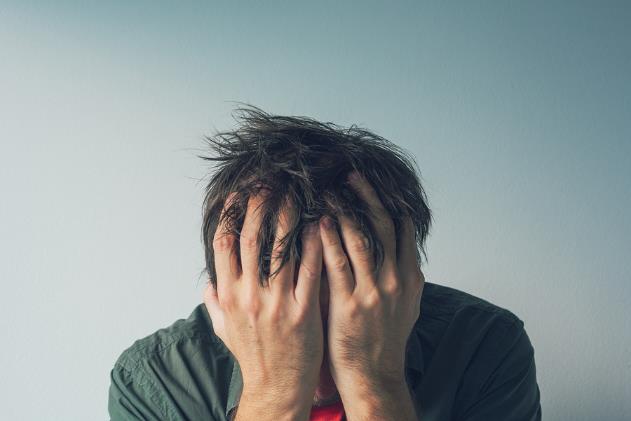 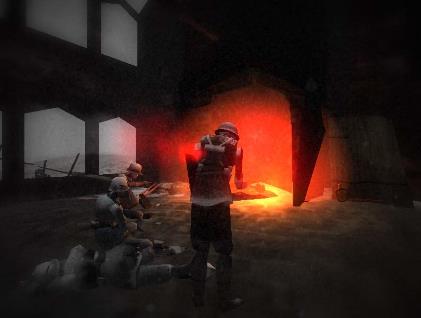 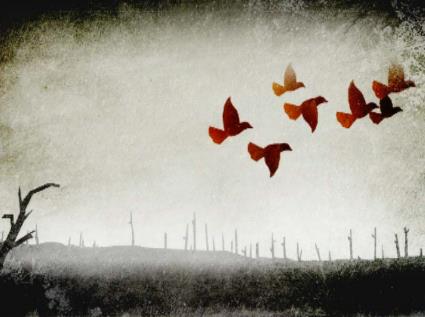 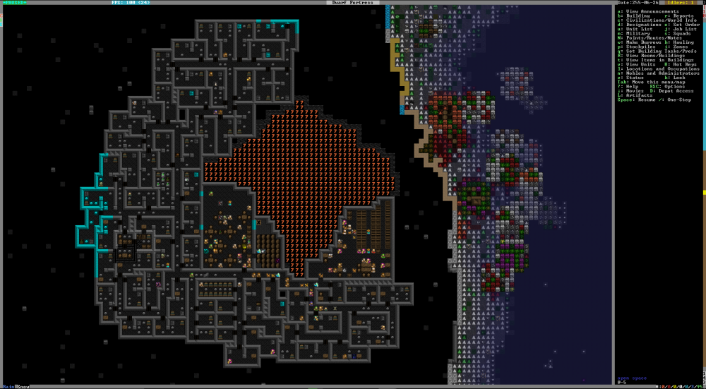 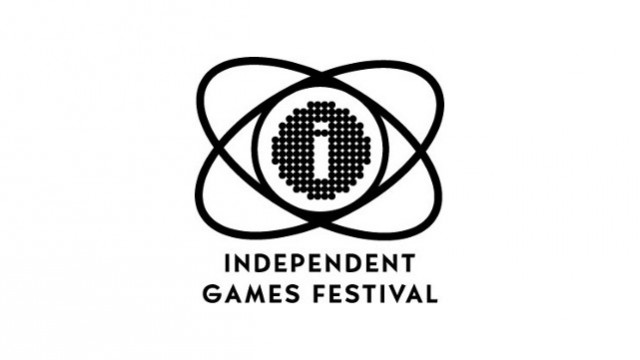 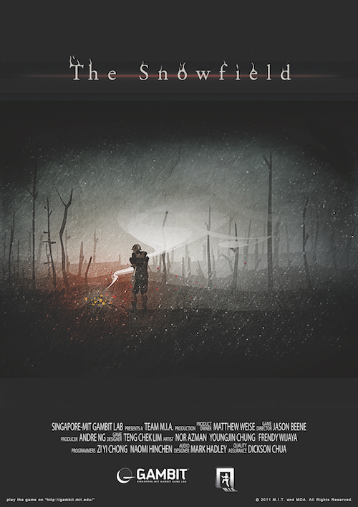 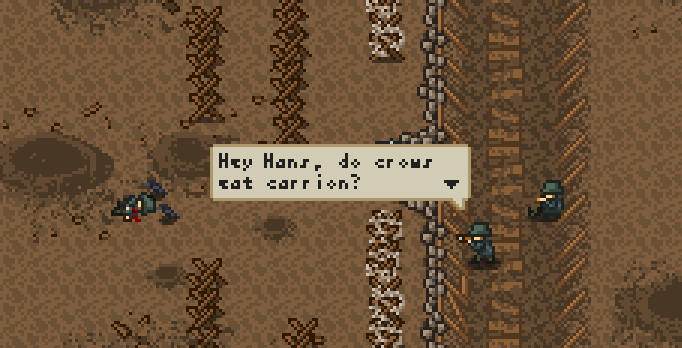 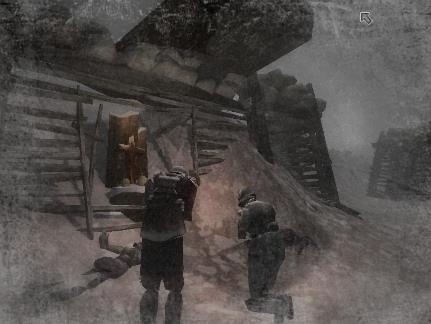 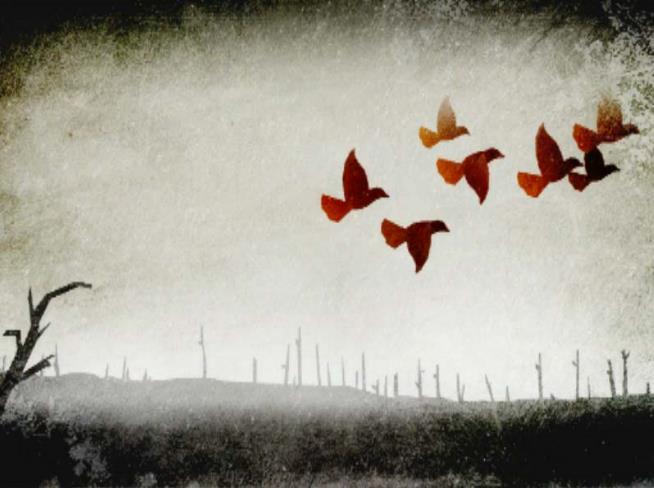 Thank You
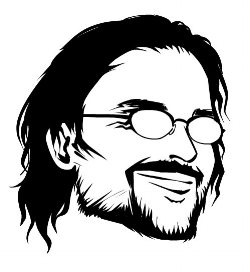 www.matthewweise.com
www.empathy-box.com
matthew.weise@gmail.com
@sajon77
Co-Founder & Executive Producer
Artifact 5
@CookTheSam
SAMANTHA
COOK
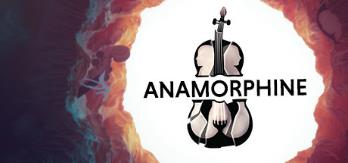 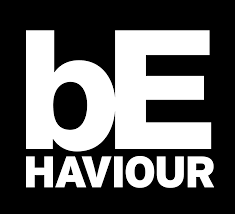 [Speaker Notes: Samantha started her game career in production at Behavior Interactive before co-founding the studio Artifact 5, where she is producer, narrative and does whatever needs to get done.  

And she’s here to tell you about their very beautiful game Anamorphine.]
What Didn’t Kill Me, Though It Killed Our Game
A Wake for Anamorphine
@artifact_5
@cookthesam
Me:
Co-founder
Producer
Business development
Bookkeeper
Narrative director
Chocolate buyer
Agony aunt
Dad joke director
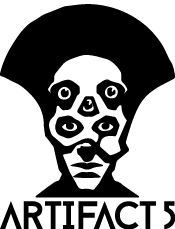 [Speaker Notes: Hi! My name is Samantha, and I'm co-founder, producer, business development, bookkeeper, narrative director, chocolate buyer, agony aunt, and dad joke director at Artifact 5.]
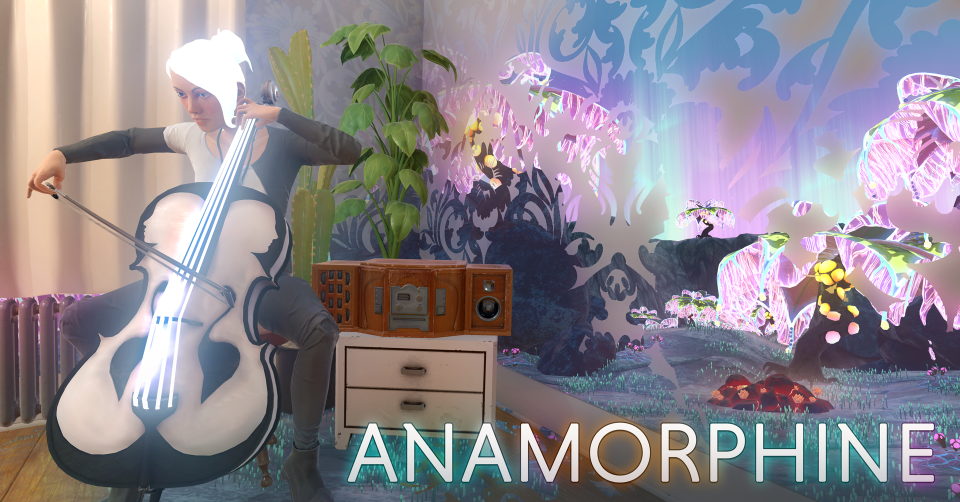 [Speaker Notes: In 2015, I co-founded Artifact 5 with Ramy Daghstani and Mohannad Al-Khatib. We came together to make a game called Anamorphine.]
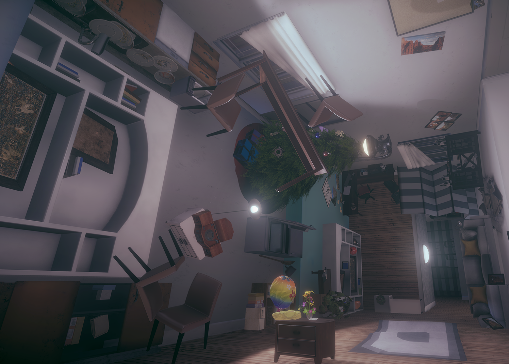 Mental Health
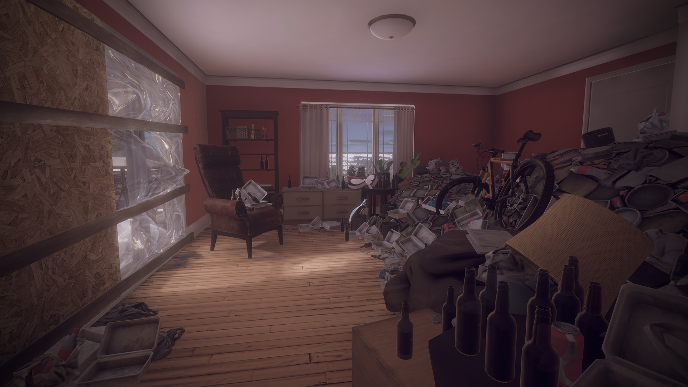 [Speaker Notes: It's a surreal exploration game centered around themes of mental health and post-traumatic stress.It’s told purely through environmental storytelling - no text, no voice-over]
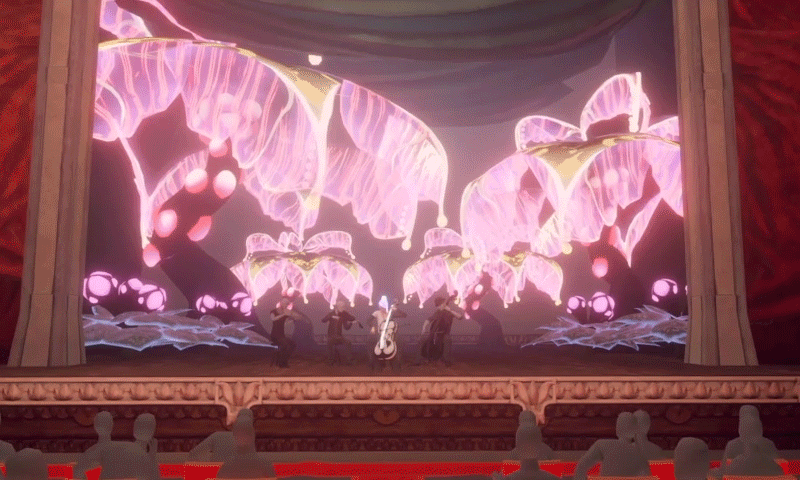 [Speaker Notes: Aaaaand without an action button. Your camera is your only navigation tool. It was highly experimental, meant to move peoples' hearts and minds, give folks a window into the lives of people struggling with relationship issues and mental health, and we imagined it joining the ranks of...]
The simple world of 2015
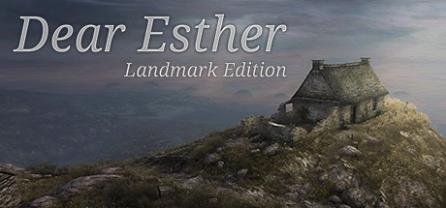 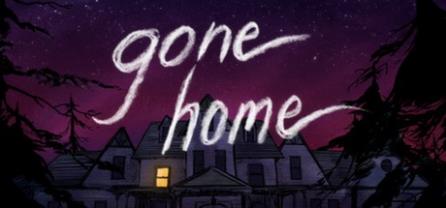 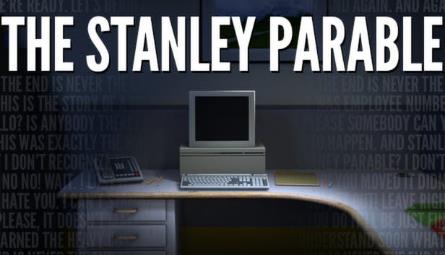 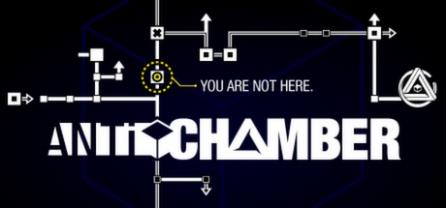 [Speaker Notes: these amazing games. We were so excited by this new, unusual game genre called, so often derogatorily, “The Walking Simulator. We could bring something new to the genre, combine exciting elements from the games that had spoken to us, and chart our own course through this relatively blue-ocean space.]
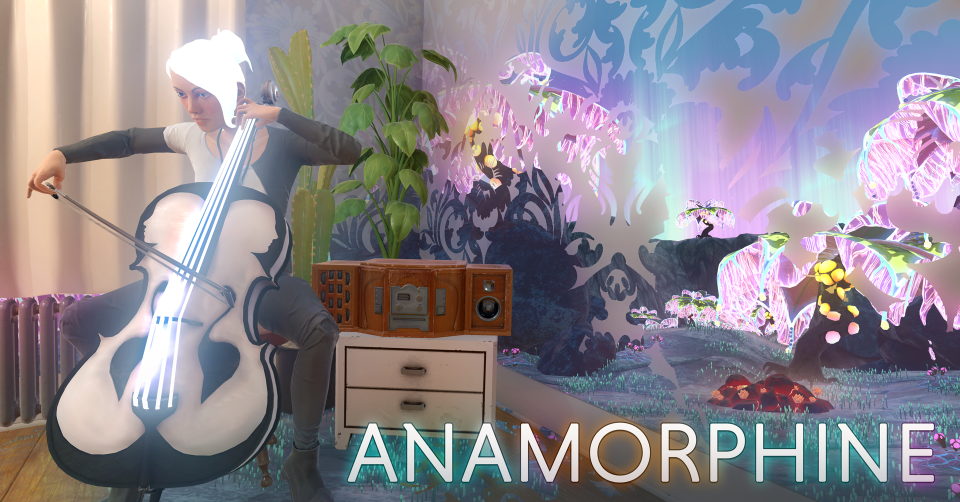 56% over time
43% over budget
[Speaker Notes: We were a motivated, six-person, full-time team. With Canada Media Fund funding secured, we had about a year to a year and a half to make the game before the budget ran out. How hard could it be? Well...A walking simulator is like a movie; you can't just make half of it. And we were green. And we had promised to ship it for not just PC, but also consoles, and, of course, in VR, too!  (Hit black)
At the end of the day, we thought Anamorphine would take about 16 months. It took 37. This resulted in us scrounging for more funds to keep the lights on and finish development.]
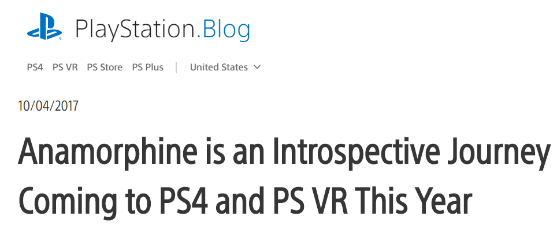 56% over time
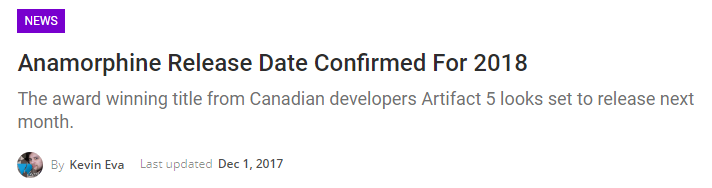 43% over budget
Uh… almost...
[Speaker Notes: All of this less to us announcing our launch too early! Gosh, were we optimistic game devs.
What we didn’t realize was that it would take another ***6 months*** to finally get the game out on PS4. 6 months. Some things you can’t scope for until you’ve experienced them personally.]
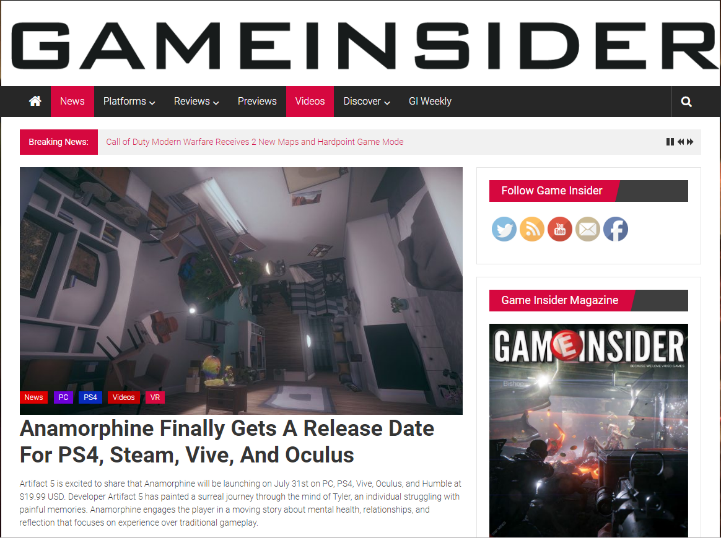 56% over time
[Speaker Notes: After all of that - running out of money twice and pushing our launch date back multiple times, we were able to announce a launch date, and stick to it! People were happy for us and excited to play our game! The problem was...]
Everything had changed
Holy budgets & production value!
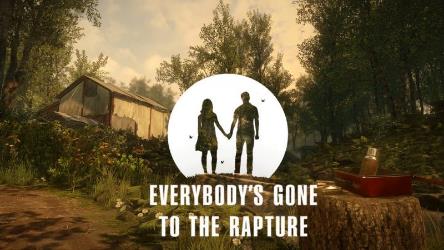 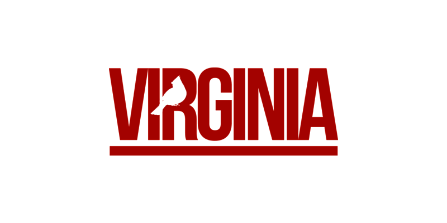 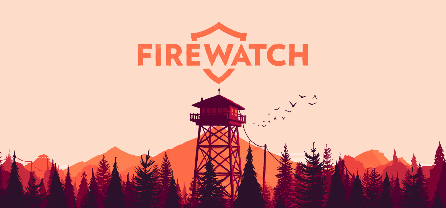 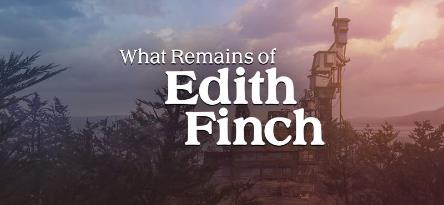 [Speaker Notes: The ecosystem had entirely changed. Firewatch, Everybody’s Gone to the Rapture, Virginia, and What Remains of Edith Finch came out between 2015 and 2018, taking our blue-ocean under-served market and serving it incredibly well. Not only that, but the way we consumed games had changed.]
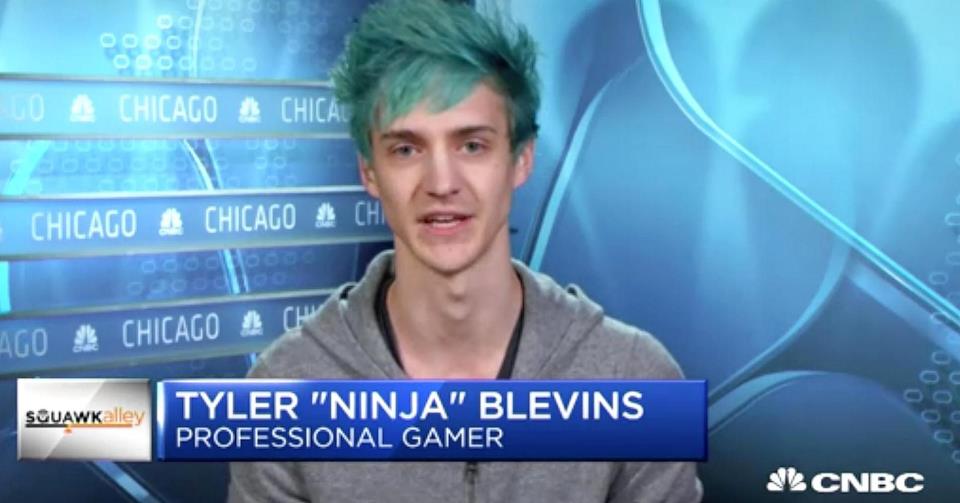 [Speaker Notes: … we put a movie on Twitch.]
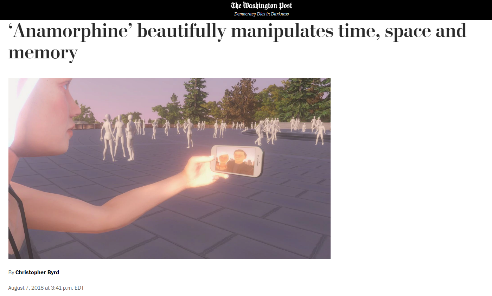 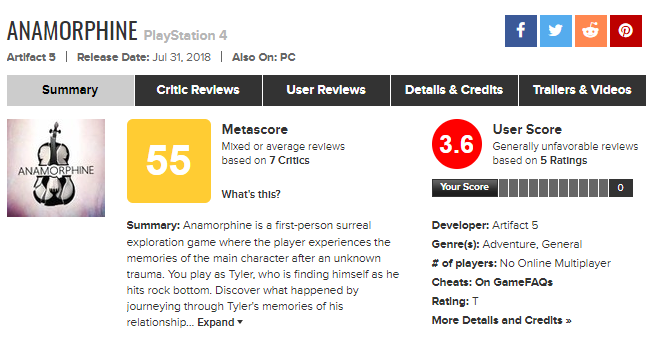 (Thank you, Washington Post)
(No thank you, Metacritic)
Critically OK, commercially a flop
[Speaker Notes: Our game impacted many in the ways we hoped it would. We are proud of the story we told. However, the game needed another month or two to fix glaring technical issues, which resulted in negative reviews.]
What do you do when your game fails commercially?
[Speaker Notes: So, what do you do when your game fails commercially?]
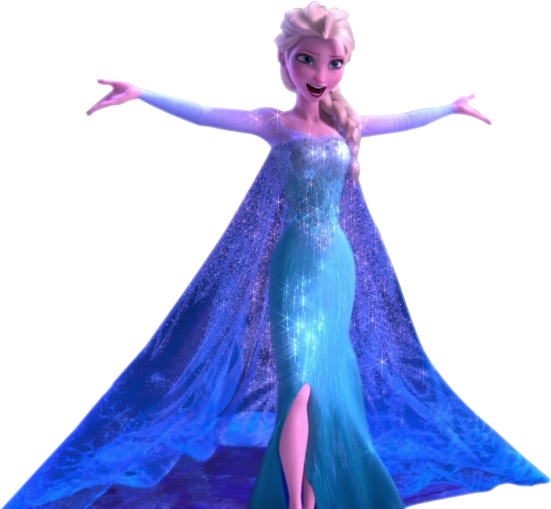 [Speaker Notes: LET IT GO!
Well, you try, but that’s actually really hard. It’s depressing when your game goes nowhere -almost depressing as the game itself!]
“Yeah, no, but what do you actually do?”
[Speaker Notes: Fair question!
We patched a little bit after launch, but we were absolutely out of money and energy by then.
The good news is that we were able to keep the lights on using our hard-earned gamedev, VR, and shader skills. Work for hire tided us through for 11 months until we were able to convince the CMF to give us money to start new prototypes. Thank you, CMF!]
We had a wake
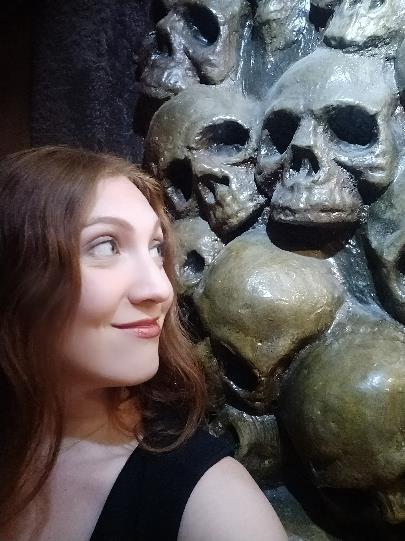 Held it at a goth club
Invited our friends and colleagues
Had a condolence/memory book people could sign
Celebrated the life and death of Anamorphine
AND
Making it 4 years as a company
[Speaker Notes: And then, we admitted defeat. After a year, we realized we were never really going to patch this game. We couldn’t save it. We were not going to find the time, money, or emotional energy to try to change the past or the future. So, we send it off into the sunset with a party.
Because we made it, kind of. After four years, we still had our jobs!]
Thank you!
The final takeaway:
Accepting failure is part of life
We were very lucky we were allowed to fail
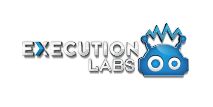 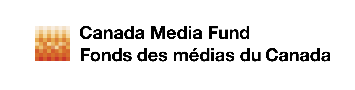 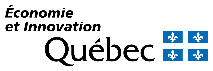 @artifact_5
@cookthesam
[Speaker Notes: Here's the final takeaway:
Acknowledge and celebrate your death. Most games die in this ecosystem. We probably would have moved on faster if we had allowed ourselves to digest this sooner.
At the end of the day, we’re still here thanks to the support of the Canadian model - one that allows for innovation in games the same way it does tech. It allows us to experiment, grow, fail, and come back stronger. We’re a much better company for all that we’ve survived. But while the game didn’t kill us, it is definitely, definitely dead.Thank you!]
Scriptwriter
Ubisoft Montreal
@jscoble
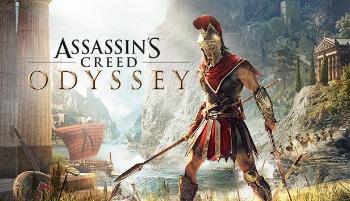 JESSE 
SCOBLE
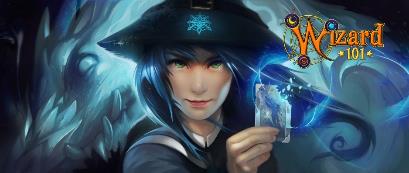 [Speaker Notes: Jesse Scoble started his career in role playing games before moving to the digital world working on games like Wizard 101.  

He’s now a writer at Ubisoft where he’s worked on everything from Watch Dogs to Assassin’s Creed]
What Didn’t kill me…(Made me stronger)
Jesse scoble edition
@jscoble
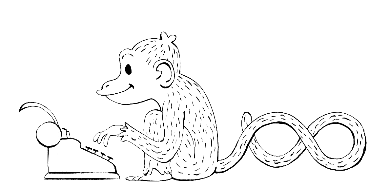 First professional near-death experience
[Speaker Notes: Hi, I’m Jesse Scoble. And I’m hear to tell you about my first (professional) near-death-experience…]
We were so young
[Speaker Notes: This happened a lifetime ago, at one of my first opportunities to have responsibility on a project.]
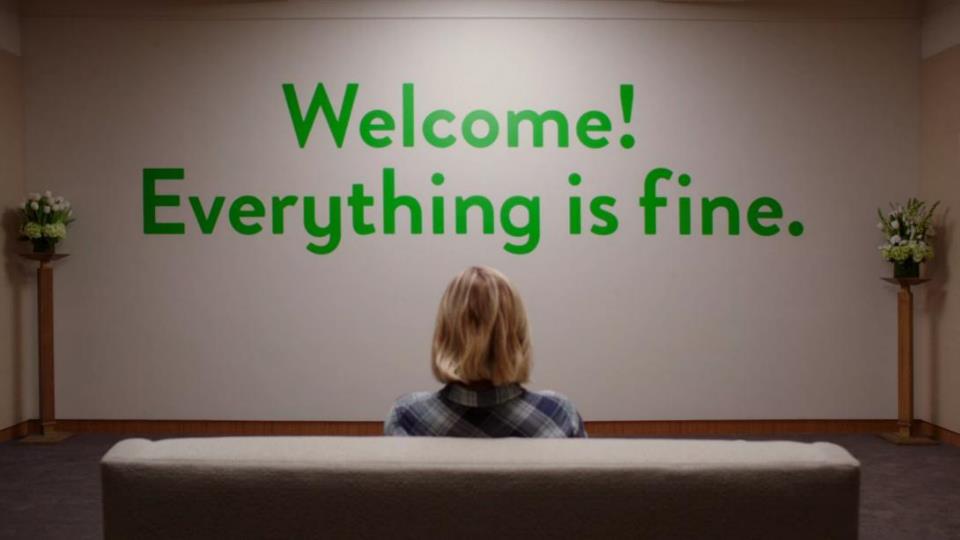 [Speaker Notes: Company sounded great. Projects sounded challenging and cool.
They loved my pen&paper background, and hobby game industry experience. The town was not “awash” in game dev at the time, and I suspect I had more pro qualifications than many who were applying.
Up to this point, I had led some major RPG publications as a creative director, but had not been given a chance to “step up” in the video game world.]
Shape and develop the vision
[Speaker Notes: I was brought in to help shape and develop the Creative Director’s vision.
On his pet project.
Amazing opportunity. Felt I really had a chance to prove myself. And to shine if I pulled it off.
Only one problem.
Well, more than one problem – or this wouldn’t be a “what didn’t kill me” talk.]
Small problem
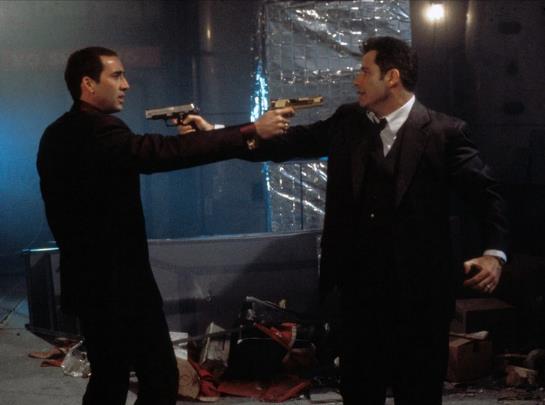 [Speaker Notes: But first problem was that there was already a lead narrative designer on it, but the project wasn’t making much progress, so the CD tapped me to take it over.]
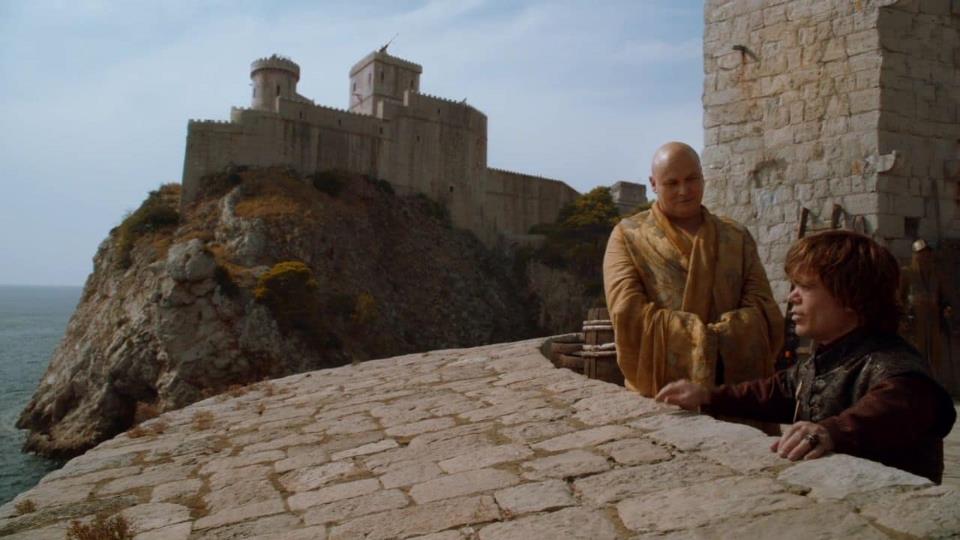 Small problem
[Speaker Notes: But the trick was that the former lead was now going to be working for me. So… that was a curveball. 

How could I do the job, learn from him, keep him on my side, but also “do everything differently” to move the project along and please the CD.]
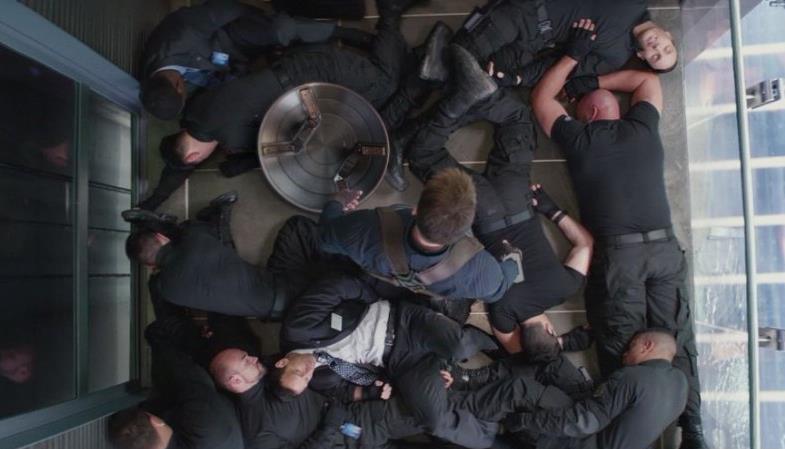 [Speaker Notes: First step was getting his take on the project.

What was the history, what worked, what didn’t. What, if any, solutions had been tried and failed?]
[Speaker Notes: Then second step was keeping my new partner in the loop – bouncing my ideas off him and soliciting feedback. Also trying to keep and protect the best of his ideas, while simultaneously showing enough change / new direction to keep the CD happy.]
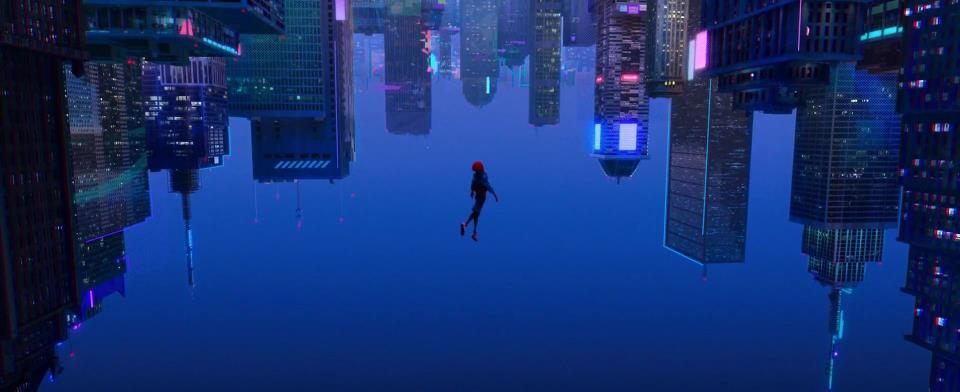 [Speaker Notes: Then it was trying to figure out all the problem points – and come up with a variety of solutions – to present to the CD, rather than just point out the flaws.
Old axiom, “don’t just come with problems, but bring solutions.”
Worked with the team – inc art team and designers - to develop and present bold suggestions for how we could move forward. And when I felt I was ready for a leap of faith, I booked a meeting with the CD.]
[Speaker Notes: During the presentation to the CD, I was 5 slides into a 30 slide presentation when I realized I had miscalculated – while I had come up with a whole host of solutions, I suddenly realized he didn’t think ANY of the old design was a problem, per se (at least not in HIS mind) and that he felt I was ambushing him / trying to take over the project. (And that I had wasted 2 weeks of my time – and the team’s time - on something that I thought was important but he didn’t value).]
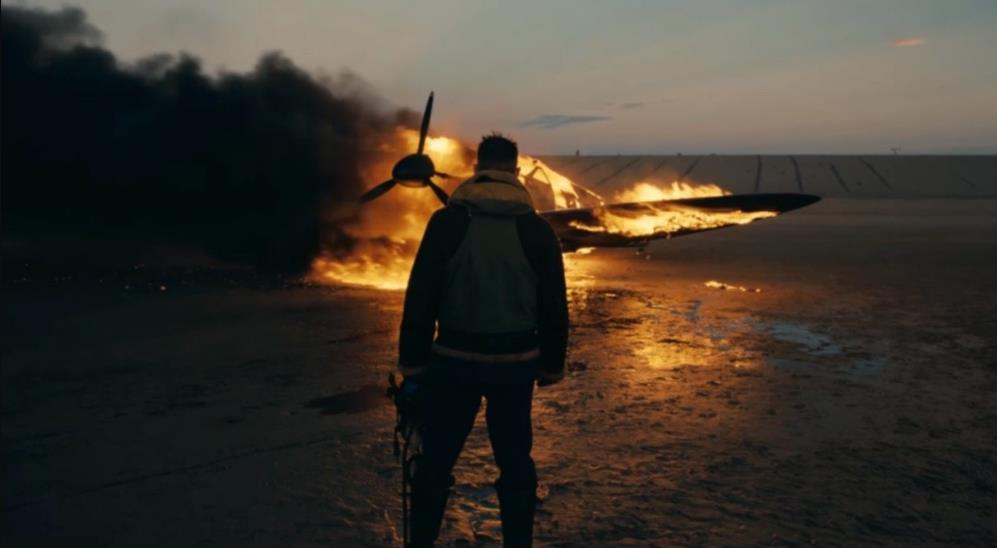 [Speaker Notes: I didn’t get fired, but I did get a pretty good “talking to.”

And I realize my star was… falling.]
Carry forward
[Speaker Notes: What did I carry forward?
I learned a pretty important lesson in communicating and telegraphing my intentions.
What I had done right – was make the old narrative lead an ally. I didn’t know it at the time, but he had had two junior designers under him that had landed their spots due to personal ties, and didn’t really know what they were to be doing.
I wasn’t old – certainly not as old as I am now – but I had been working for enough years to have developed a bit of professionalism.]
[Speaker Notes: I also didn’t come in all Godzilla about it. The old “you screwed up or I wouldn’t be here” routine.
But I hadn’t figured out how to establish a rapport with The Powers That Be, as it were – and that’s something I would take forward to every subsequent project.]
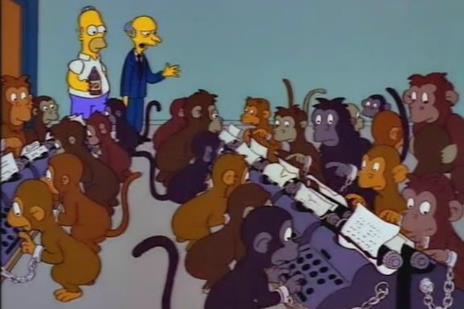 Thank You! / Merci!
Twitter: @jscoble
Email: jscoble11@gmail.com
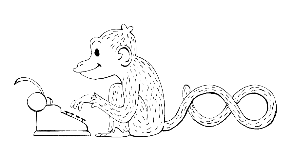 Game Desiger & Writer
Emo Alien Cult
@BreakinBahiyya
BAHIYYA
KHAN
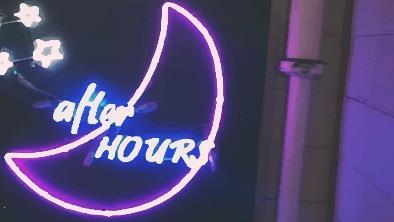 [Speaker Notes: Bahiyya Khan is a multiple award-winning game designer and writer from Johannesburg, South Africa. 

She worked on the IGF award winning game, after HOURS, and in researching her I found that every time she writes a bio it is unique.]
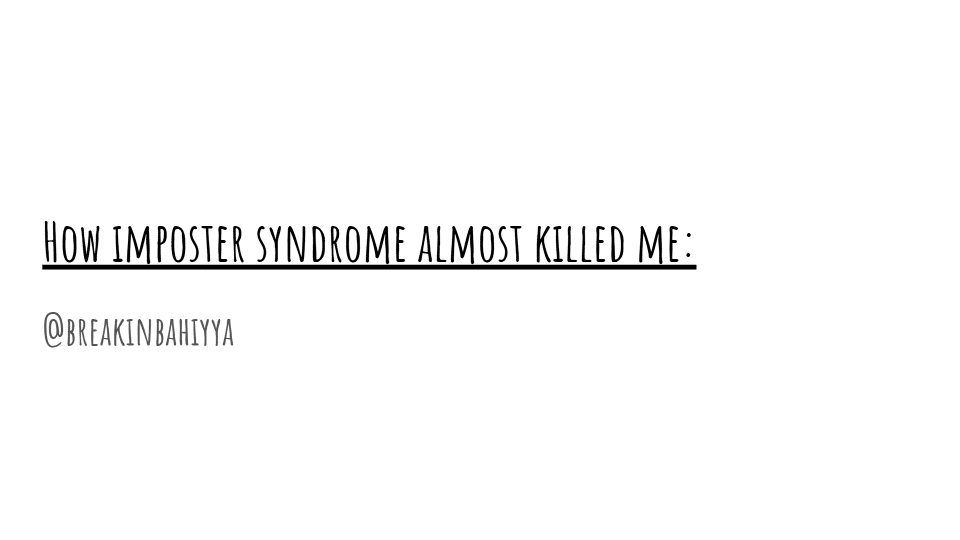 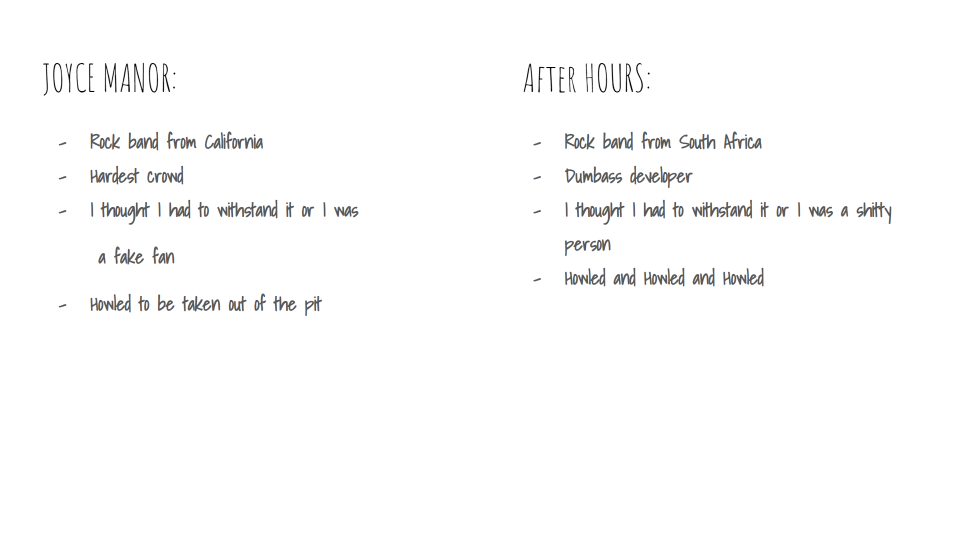 [Speaker Notes: Hey watsup I’m Bahiyya Khan and I make video games and awful art that is very good actually. This talk is about trusting your instincts as opposed to going along with what you think you’re ‘supposed’ to you because you owe it to yourself or some social construct. I’ll be speaking about what happened when I went to a punk show last year to see Joyce Manor play and got destroyed in the pit and how that relates to the game I made, after HOURS. Quick background into Joyce Manor, they’re a pop-punk band from California. They make short and fast music that makes you feel like smashing things. After HOURS is a fmv about sexual assault and BPD that scooped up an IGF at this years awards and it was developed by a punk rock band (me) and the women I worked with on it from South Africa so that instantly makes us cooler than Joyce Manor.]
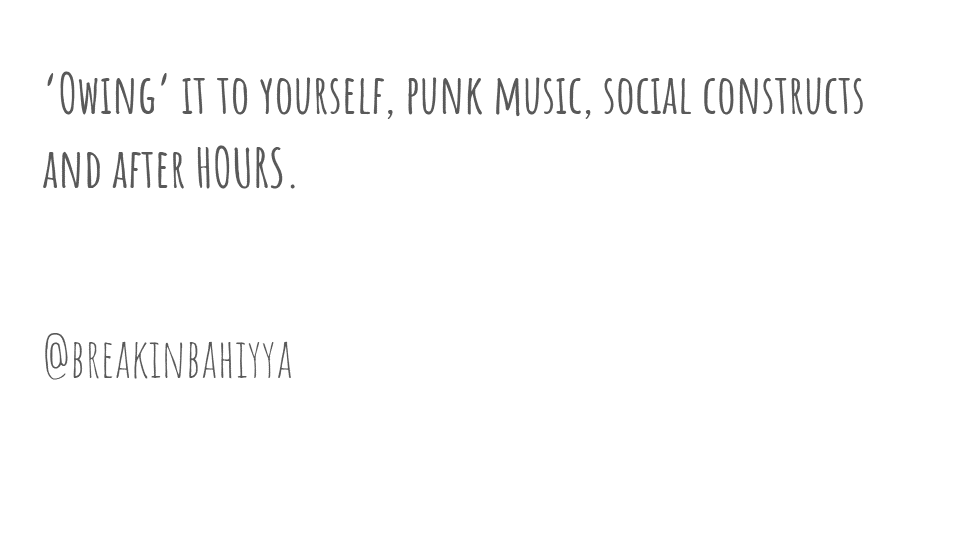 [Speaker Notes: So the thing about punk shows is that there’s a certain mentality that you have to accept or integrate into, or it’s taken for granted that because you love the music, you’d love and accept the culture that comes along with it. And if you don’t, you’re a fake fan. You’re not really punk. And the thing about making a video game about a social issue that you’re so passionate about bringing awareness to and is so intimately tied into who you are as a person, which means that if you stopped working on this game, if you walked away, that means that you didn’t care enough. Or you weren’t enough to handle it. And you have to handle it. So you have to be enough. Both of these scenarios are tied into feeling like an imposter. Like if you don’t follow through with what you ‘subscribed’ to, you’re kind of a poser you weak ass bitch.]
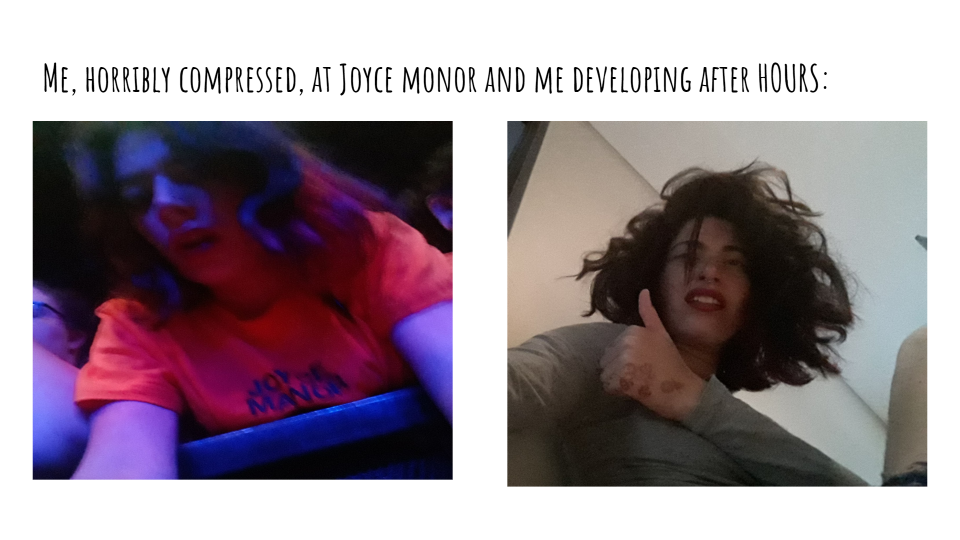 [Speaker Notes: With most alternative shows, moshing is a given during heavy songs. Whatever man I’m chilled with that like I generally enjoy aggressive dancing to hard music. But there’s a designated space for it. When I saw JM last year, the moshing got so out of control that there were no boundaries as to where the pit started and ended. I didn’t go into the pit at their show from the beginning cos But the pit spilled over and I was getting fucked up properly. My ribs felt like they were being crushed. People were ramming into each other and I properly thought I was gonna die. Struggle with should I get out or not and then asled security to take me out and saw the rest of the show much further away but calmer but fuckin angry that the experience was spoiled. Imposter behaviour.]
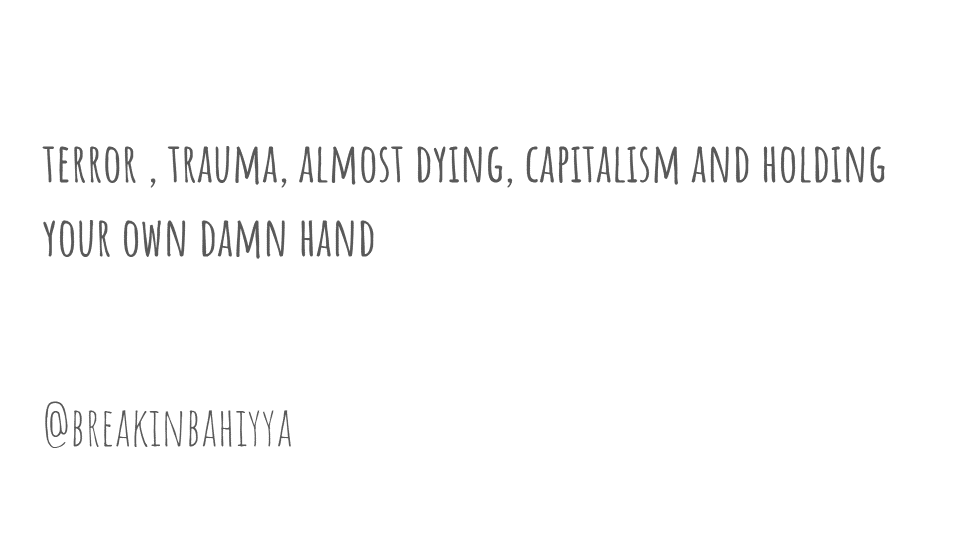 [Speaker Notes: After HOURS: the trauma was less immediate and way more spread out. Not a 1 hour show but a 1.5 year long experience and then the after effects Trauma is a lot less clear when you don’t immediatly recognise that ur life is being thretaened. There’s no adrenaline kikcking in saying bitch u are going to die if you don’t get out right now. There’s someone that looks like you sitting in your room at the end of the bed or skulking in the corner looking at you all the time with an expression you can never quite figure out. She never cheers for you, just points out every fucking thing you’re doing wrong. Everything that makes you less or pathetic or like you don’t really care about what you’re making bevause if u did you would get up you wouldn’t be crying in bed because you can’t face it you wouldn’t feel like killing yourself because it’s all too much.  A punk show has nothing on this sort of trauma but both experiences are rooted in different forms of terror. Terror is hard to recognise when you enter something already terrified. I had existing sexual assault and bpd trauma. I needed to heal. I don’t think making games about your traumas are a form of therapy. RIP to other devs but I’m different.]
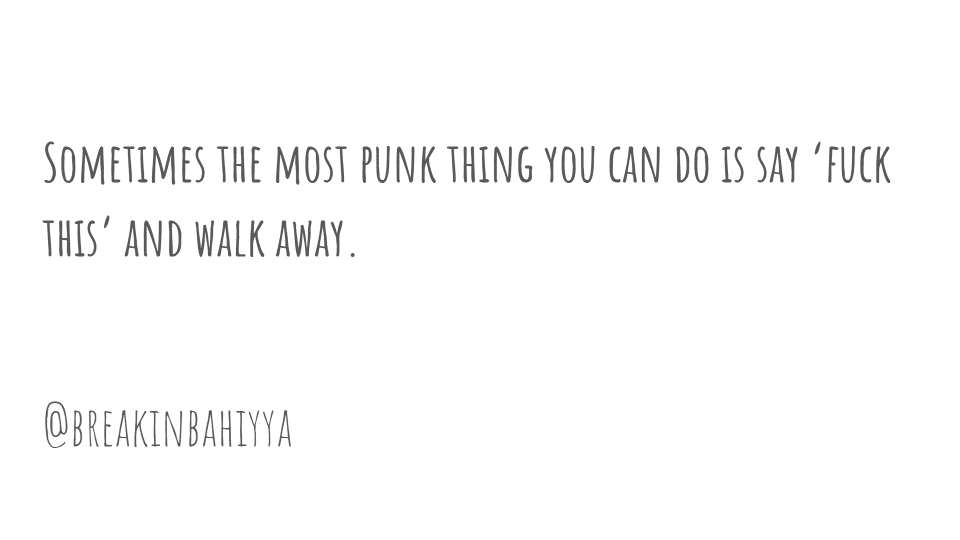 Was mich nicht umbringt, macht mich stärker.
[Speaker Notes: You feel like a fraud leaving something ur ‘supposed’ to be able to handle. Boundaries and self care and mental health. It doesn’t make you less. You need you. Your responsibility to yourself. WHO do I owe it to? The most punk rock thing you can do is be kind to yourself. I don’t want my work and my life to hurt my heart. Sometimes the best thing is to sit it out until you can or even if you never can that’s okay.your game is not leaving you. Even if ayone else does it, it’ll never be the way you do it. Dancing alone away frm everything or sitting something out doesn’t mean you weren’t present. You know who you are. And you should protect that

Now I would say ‘no fuck that’ I think I needed to have those experiences to know how I should better respond to those situations. 


The most punk rock thing you can do is be kind to yourself.]
Executive Producer
Goodbye Kansas Game Invest
@IonSwitz
HENRIK
JONSSON
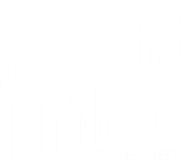 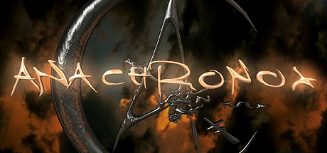 [Speaker Notes: Henrik Jonsson currently works at the Goodbye Kansas Investment fund, but in a past life had a long career as a games and graphics programmer.

And I was happy to learn he is the second member of the Anachronox dev team to ever do this session.  


Full bio:
Henrik likes Game Developers more than he likes making Games. After working 22 years as a Games and Graphics Programmer, making everything from AAA-games and Casino games to Industrial Robotics Simulations, he became an Game Company Equity Investor at Goodbye Kansas Game Invest.
By helping seasoned experts and rising stars get funded to build their dreams, Henrik is finally in a position to help Game Developers build their own games, rather than building games himself.]
BEING KIND
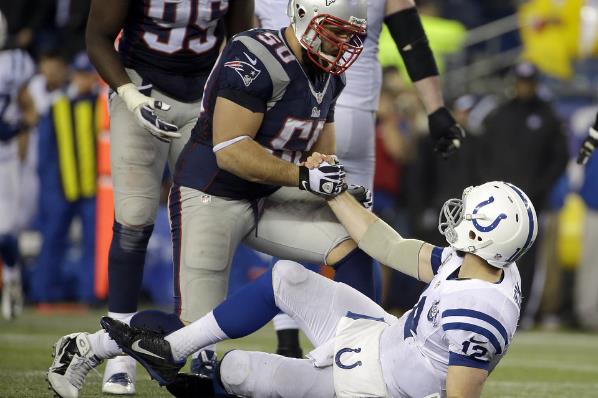 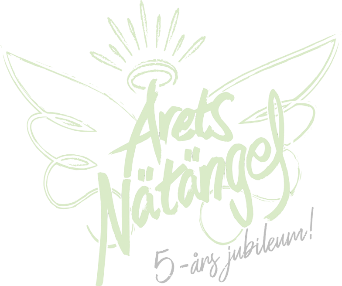 “Online Angel of the Year – Gaming”
[Speaker Notes: The Online climate has grown very cold over the years, threats, hate and abuse is hurled the way people used to throw rocks at each other – way too frequently 

In Sweden, there’s an award being handed out for the Online Angel of the Year, each year people or organizations get an award for helping others – basically , for being kind.The award for Gaming is handed out by a jury of people very active in the gaming sector, and some recipients have been the Dreamhack organization, and a Female E-sport organization, etc.. So it’s a big thing.]
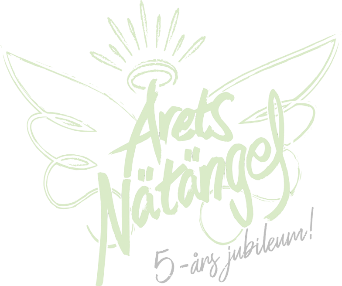 “Online Angel of the Year – Gaming”

MEEE!
[Speaker Notes: And I think this is a pretty cool award to have..]
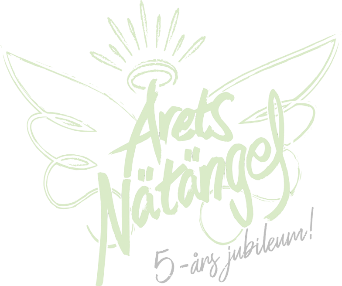 “Online Angel of the Year – Gaming”

MEEE! MEE!
[Speaker Notes: The people receiving this award are obviously very kind people]
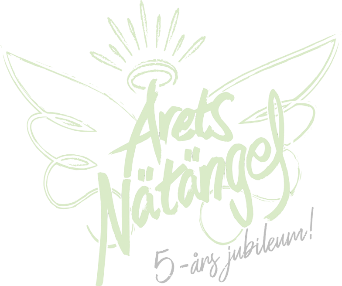 “Online Angel of the Year – Gaming”

MEEE! MEE!
IT WAS MEEE!!
[Speaker Notes: But the most important aspect is not who receives the award, but.. In what ways they help others.]
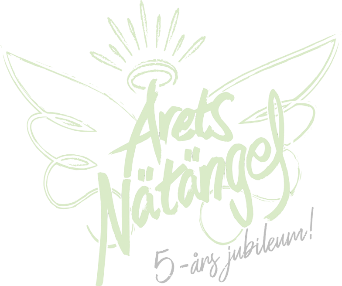 “Online Angel of the Year – Gaming”

MEEE! MEE!
IT WAS MEEE!!

I WON AN AWARD!!!
[Speaker Notes: These people do nice things because other people deserve nice things. They don’t do this to win awards,]
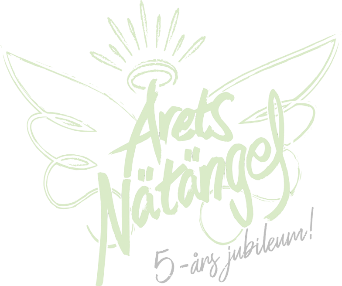 “Online Angel of the Year – Gaming”

MEEE! MEE!
IT WAS MEEE!!

I WON AN AWARD!!!A FREAKING AWARD!!! FOR BEING KIND!!
[Speaker Notes: and obviously none of these wonderful people would use this for boasting or for public recognition..]
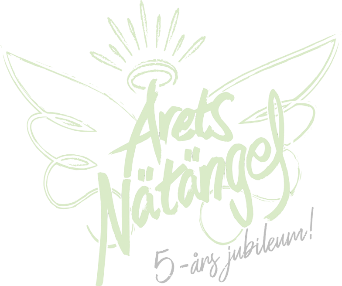 “Online Angel of the Year – Gaming”
[Speaker Notes: Since I’m here for MIGS, I don’t know who won this year, but I hope it was someone nice…]
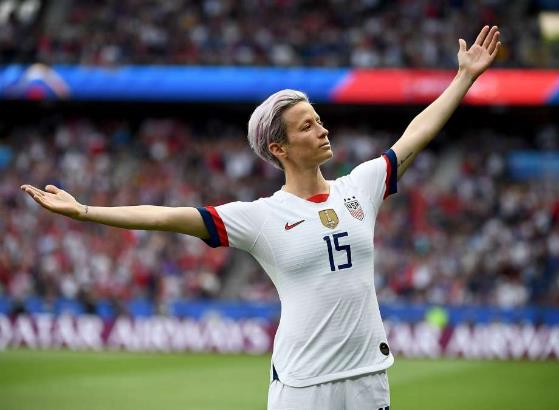 [Speaker Notes: Another award was handed out last week in the US, and Megan Rapinoe won a “Women of the Year” award. In her speech, she said a ton of great things… Amongst others]
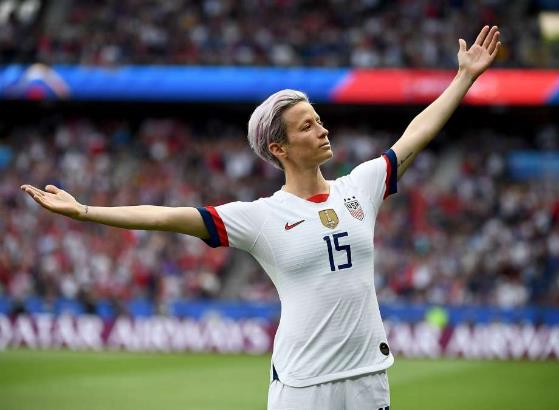 “You ain’t sh*t coz you’re good at sports.
  You ain’t sh*t coz you’re Popular.
  You’re gonna be a Good Person”
					 - Megan Rapinoe
[Speaker Notes: You ain’t sh*t coz you’re good at sports.
You ain’t sh*t coz you’re Popular.
You’re gonna be a Good Person]
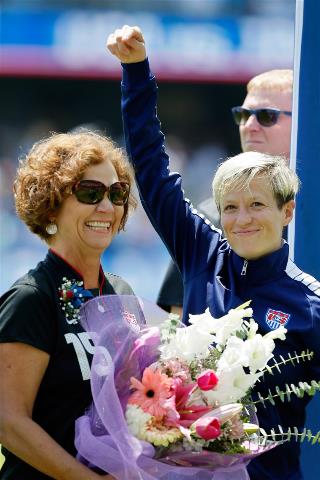 (Daphne Rapinoe)
“You ain’t sh*t coz you’re good at sports.
  You ain’t sh*t coz you’re Popular.
  You’re gonna be a Good Person”
					 - Megan Rapinoe’s Mom
[Speaker Notes: Megan Rapinoe’s Mom – Daphne Rapinoe]
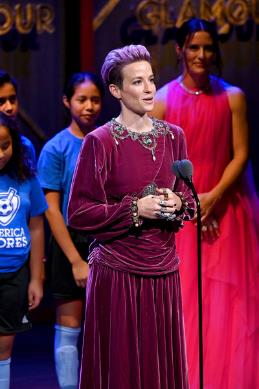 Caring is cool
Doing more is cool
Giving all the f*cks is cool
Lending your platform to others is cool
“I’m busy, I ain’t got time to Kind”
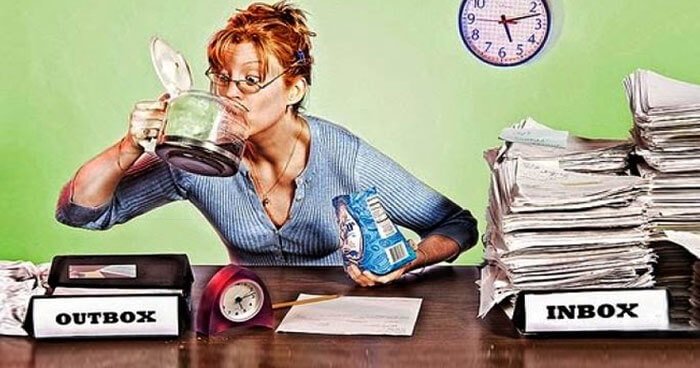 [Speaker Notes: Employers: You need experienced people who aren’t 
embarrassed to work for you. Be Cool.  Be kind

Everyone: Aim to be someone people asks to work with.
Word of Mouth is fast and strong. 

Kindness is a force multiplier.]
“How can I Kind?”
Retweet some strangers game
Get coffee for someone who’s struggling
Include the new(old) person for lunch
Learn to give feedback
Ask for their opinion - and Listen
Connect people with each other – and walk away
No “Quid Pro Quo” – No Guilt – No keeping score
“How can I Kind?”
Retweet some strangers game
Get coffee for someone who’s struggling
Include the new(old) person for lunch
Learn to give feedback
Ask for their opinion - and Listen
Connect people with each other – and walk away
No “Quid Pro Quo” – No Guilt – No keeping score

When in doubt – What would Osama Dorias do?
BEING KIND
DIDN’T KILL ME
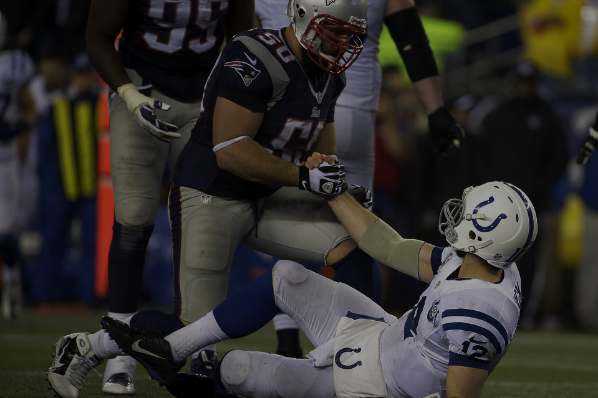 BEING KIND
DIDN’T KILL ME
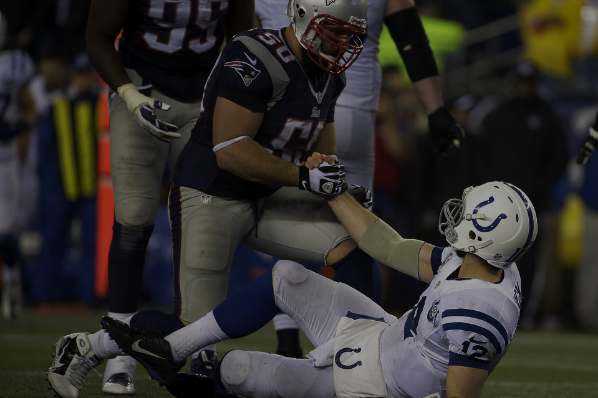 (but it did make me an Angel)
Director/Designer/Writer
Paranoid Productions
@richardrouseiii
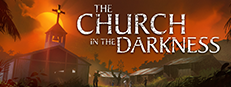 RICHARD
ROUSE III
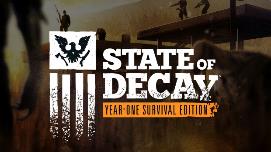 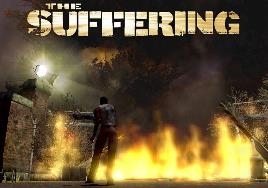 [Speaker Notes: And who’s this next speaker?  Oh, it’s me!]
Many Games are About Dying
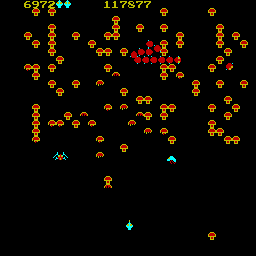 [Speaker Notes: The classic arcade game, which is unwinnable – no matter what you do, every game ends in your death.]
Death is Inevitable
[Speaker Notes: So it leaves us with the lesson that...]
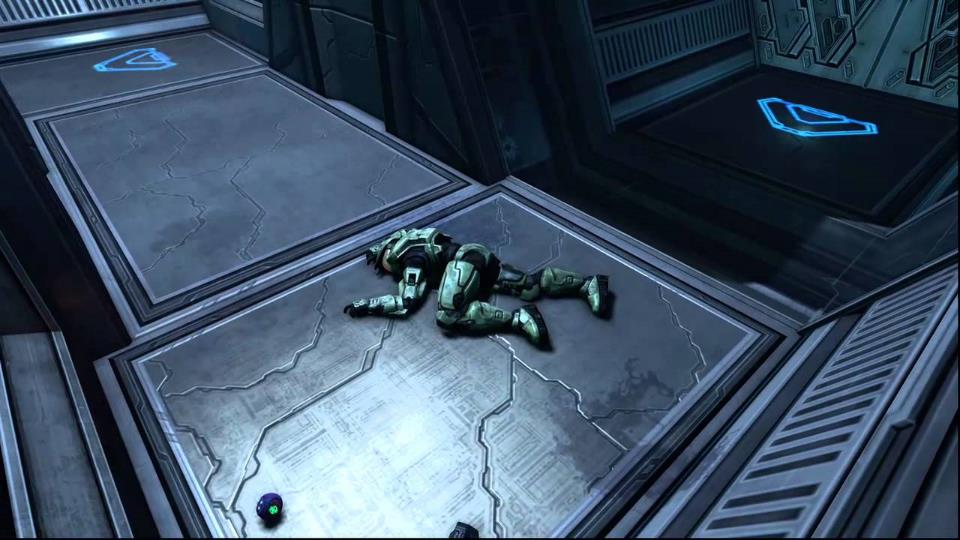 [Speaker Notes: The Modern action game, that restores you to a checkpoint

In games it isn’t “What Didn’t Kill Me Makes Me Strong”

It’s “What did Kill Me Can be beaten if I just try again and get better die rolls or wait for a patch to make it a bit easier”]
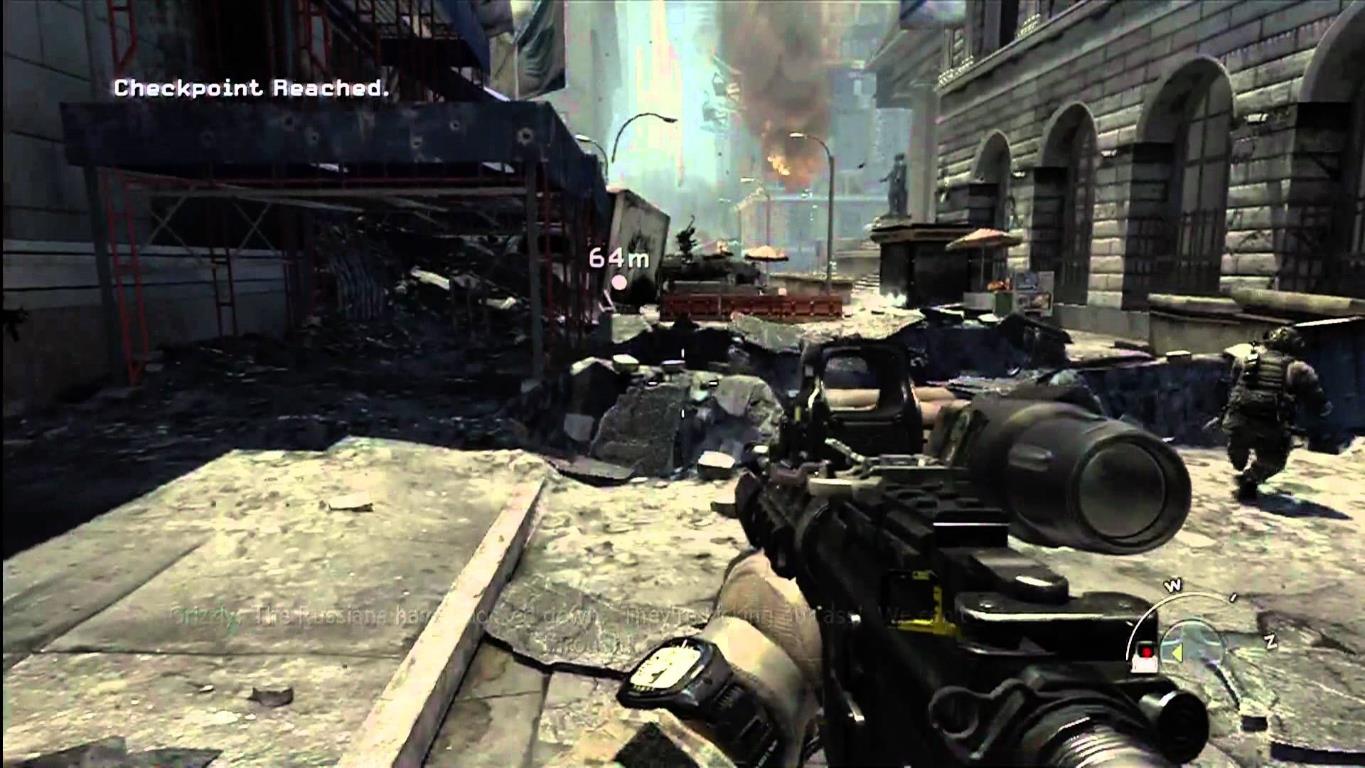 [Speaker Notes: The Modern action game, that restores you to a checkpoint

In games it isn’t “What Didn’t Kill Me Makes Me Strong”

It’s “What did Kill Me Can be beaten if I just try again and get better die rolls or wait for a patch to make it a bit easier”]
Death is Irritating But You Can Just Keep Trying
[Speaker Notes: So it leaves us with this lesson...]
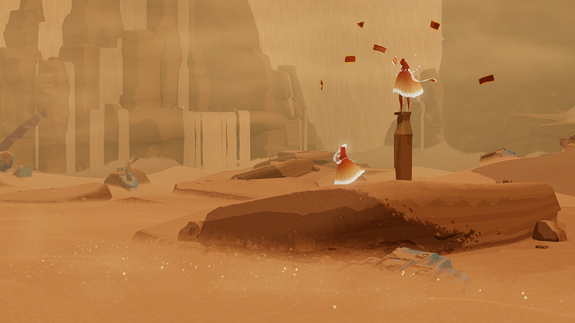 [Speaker Notes: Over time, some games went one way with death. Some just removed it entirely.  

And don’t get me wrong, I love Journey, I love many games that don’t have death...]
Death Does Not Exist
[Speaker Notes: But the lesson here is...]
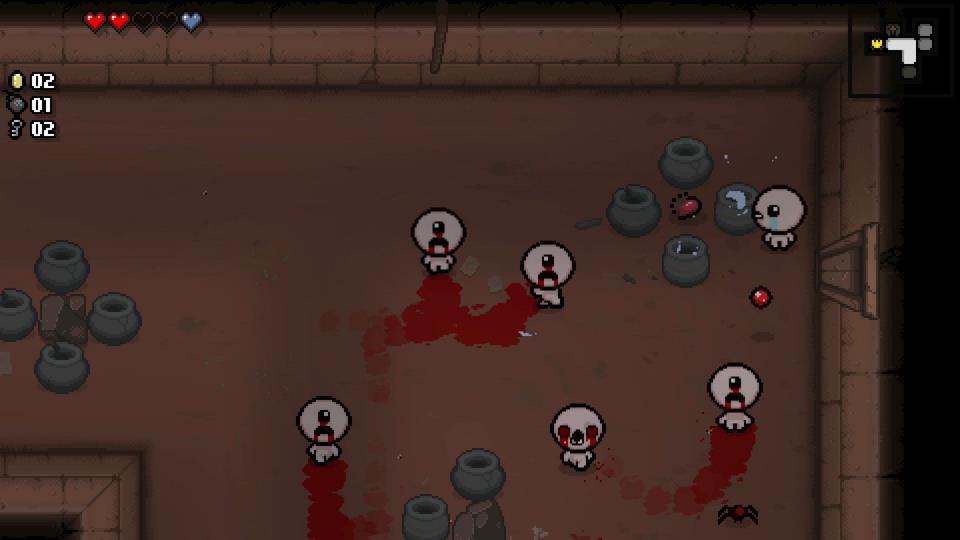 [Speaker Notes: But modern games have re-affirmed death.

Indie rogue-ish games went another direction...  Where death becomes more meaningful again because it’s permanent, and makes you restart.

Like the Binding of Isaac]
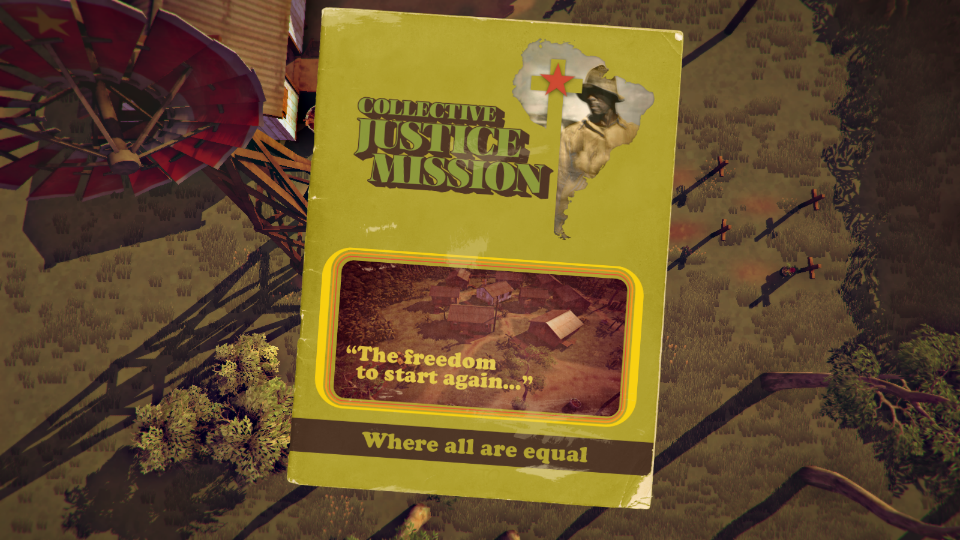 [Speaker Notes: Or the game I just recently shipped, The Church in the Darkness

The game is set inside a religious cult where you are trying to find your nephew and see if he’s OK]
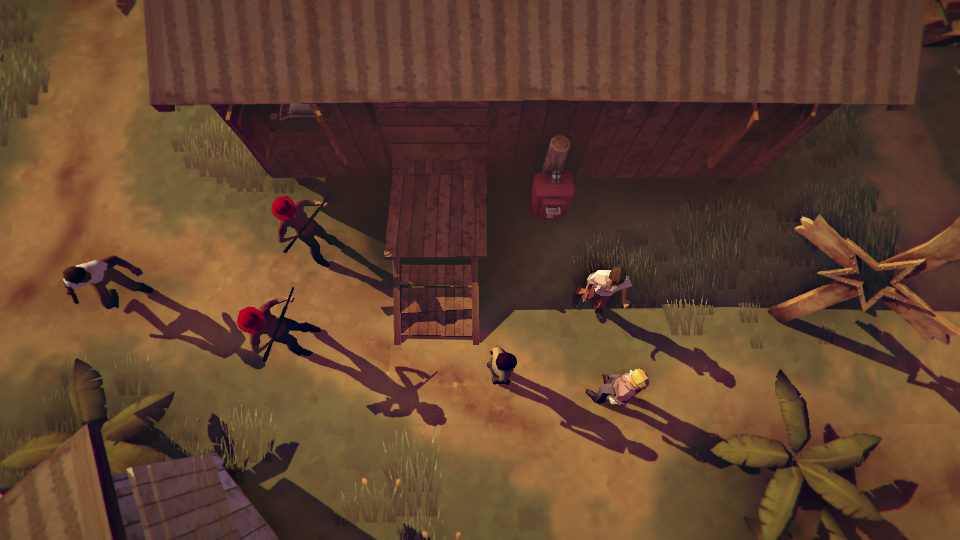 [Speaker Notes: In Church in the Darkness we tried to combine quite a ew things – infiltration/stealth gameplay, procedural narrative, rogue-likey permadeath

It’s not a mixture that’s immediately familiar, but some people definitely like it.]
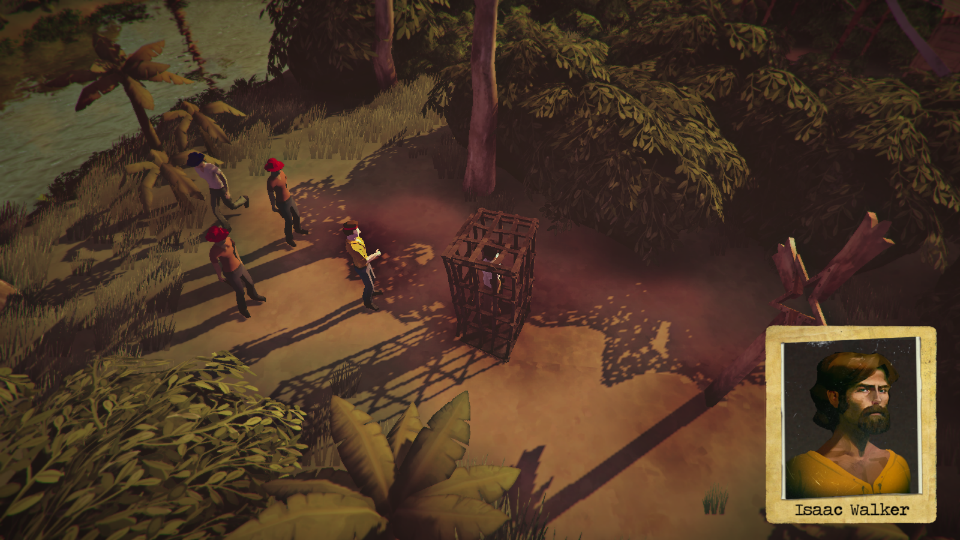 [Speaker Notes: And it’s not just a quick death

When you get taken down the first few times, you get captured, so death wasn’t exactly death

But get captured enough times, you have to restart, and things will be different.  

People did find the game difficult, so much so that we recently patched the game to take the permadeath out of the easiest difficulty. People who come to the game for the narrative, don’t necessarily want death to be such a setback.]
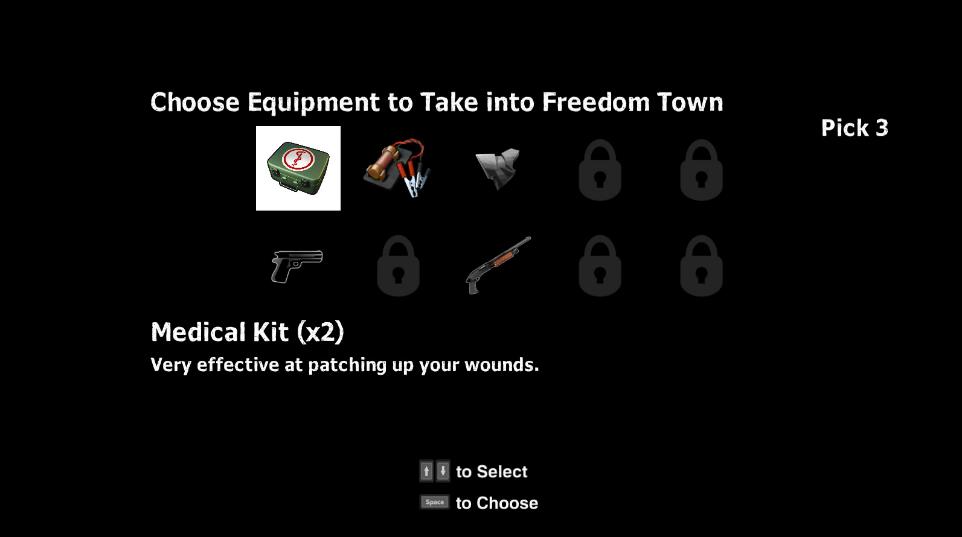 [Speaker Notes: But in true rogue-like fashion, we also added unlocks on replays.  So each time you restart, you can bring more gear with you, based on what you found in previous playthroughs.  So that makes things quite a bit easier, and takes some of the sting out of the death.  But the death is still meaningful.]
Death is a Big Setback but You Get Cool New Unlocks
[Speaker Notes: So if there was a lesson from games like The Binding of Isaac or the Church in the Darkness, it’s that...]
Death is Inevitable

Death is Irritating But You Can Just Keep Trying 

Death Does Not Exist

Death is a Big Setback But You Get Cool New Unlocks
[Speaker Notes: So these are some of the lessons video games have taught us about death.

But as we are game developers, we grew up with games, learned a lot from them whether we new it or not.

So how do we apply these lessons to game development?  How do each of these lessons change the way we make games?]
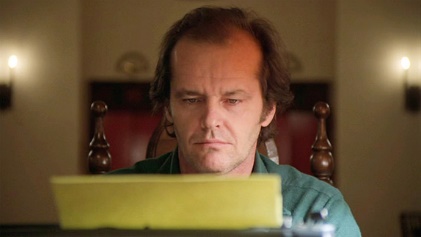 Death Does Not Exist
[Speaker Notes: I’m going to take these out of order, and start with this...

Now first, we don’t need to be so dramatic about this.  

It is inherently silly to call making entertainment/art life and death

But if you believe in something enough and want it to be good it can feel like a matter of life and death, even when you sometimes need to take a moment to breath and put things back in perspective.]
Not Shipping?
Shipping a bad game?
Not getting to make another game?
Burn out?
[Speaker Notes: But short of self-injury, what are the many ways you can “die” metaphorically in game development?  

We know all of these...]
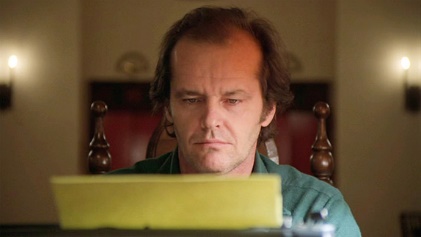 [Speaker Notes: There’s enough stages to failure in gamedev...]
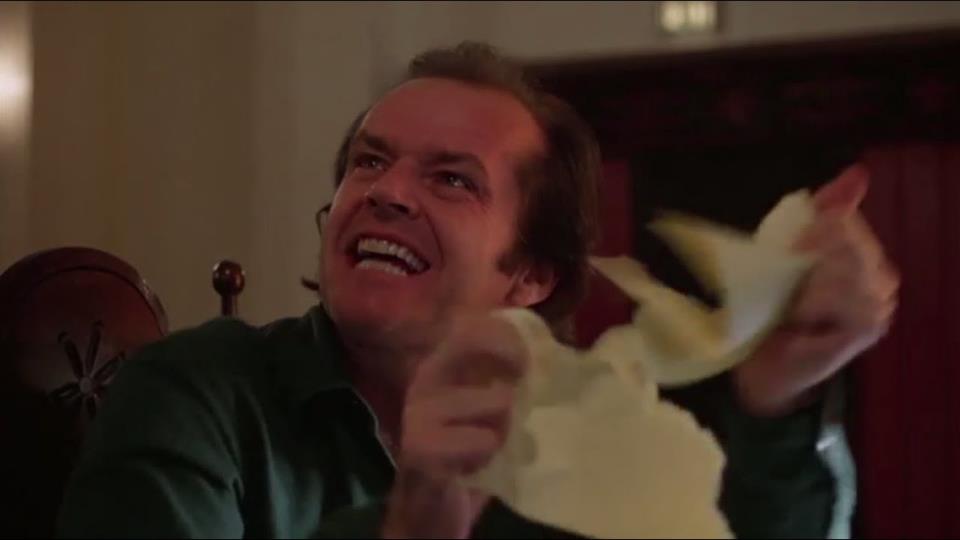 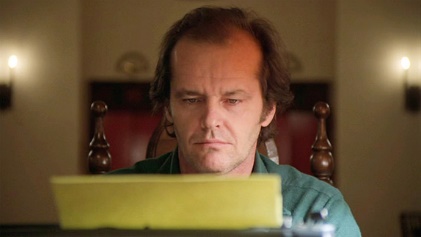 [Speaker Notes: It can push you over the edge...]
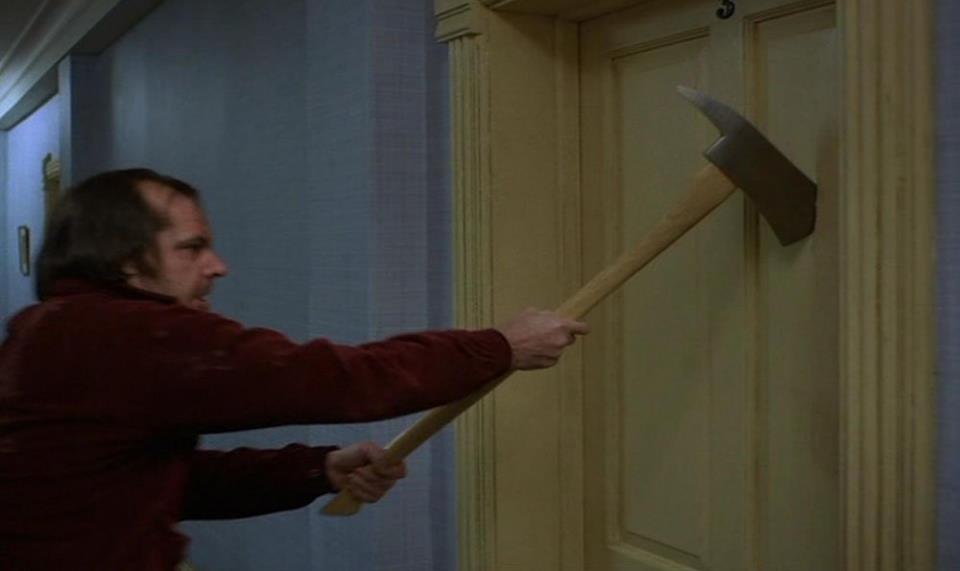 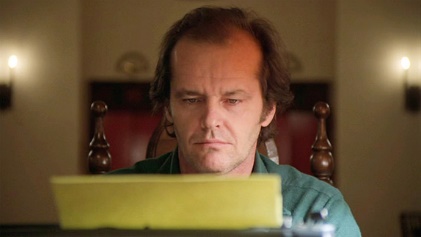 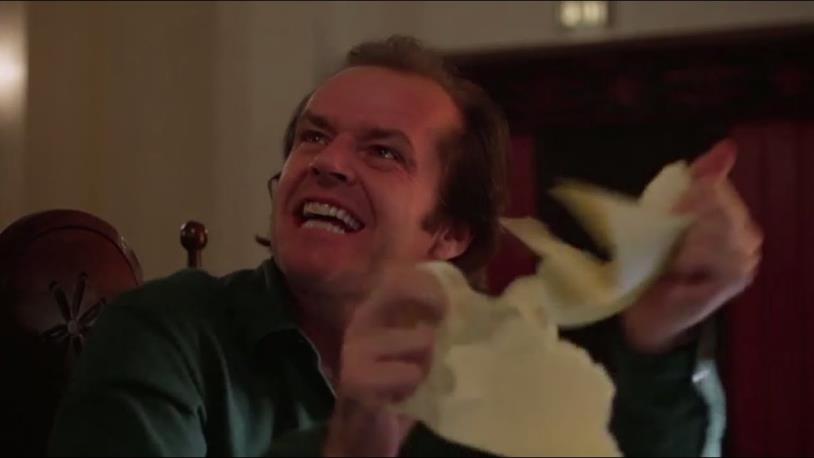 [Speaker Notes: And turn you into an axe murderer.]
Death Does Not Exist
[Speaker Notes: So clearly “Death Does Not Exist” is not true for game development.]
Death is Irritating But You Can Just Keep Trying
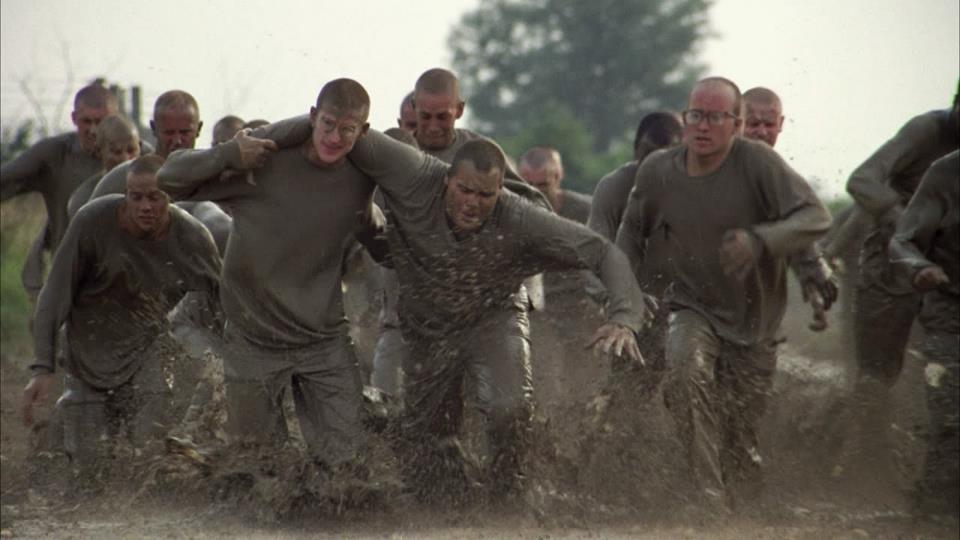 [Speaker Notes: So now this one... Is especially not true.

There’s no restoring to a checkpoint in gamedev – you can’t go back.]
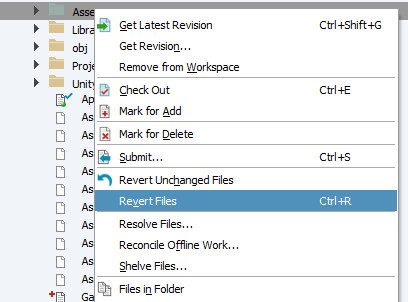 [Speaker Notes: (though restoring to a Perforce backup comes close)]
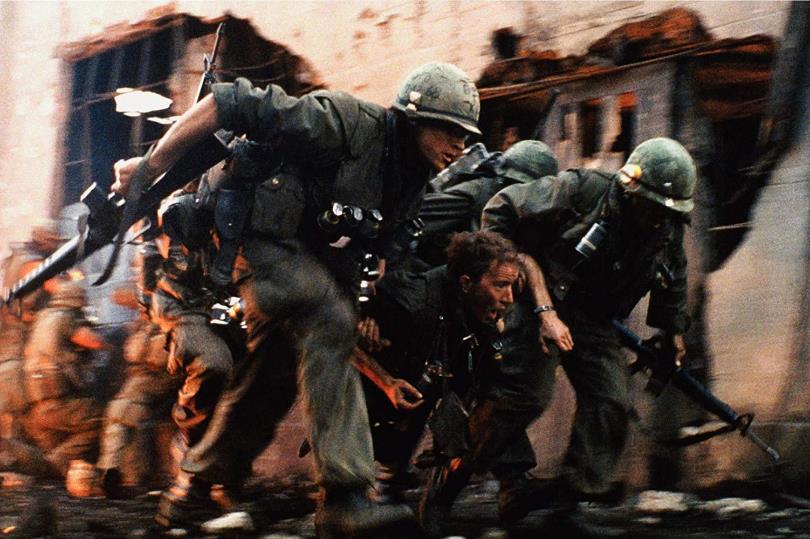 [Speaker Notes: Because the clock keeps ticking and the money keeps being spent and your team is becoming more exhausted and there’s no “What if we had taken the other path?”]
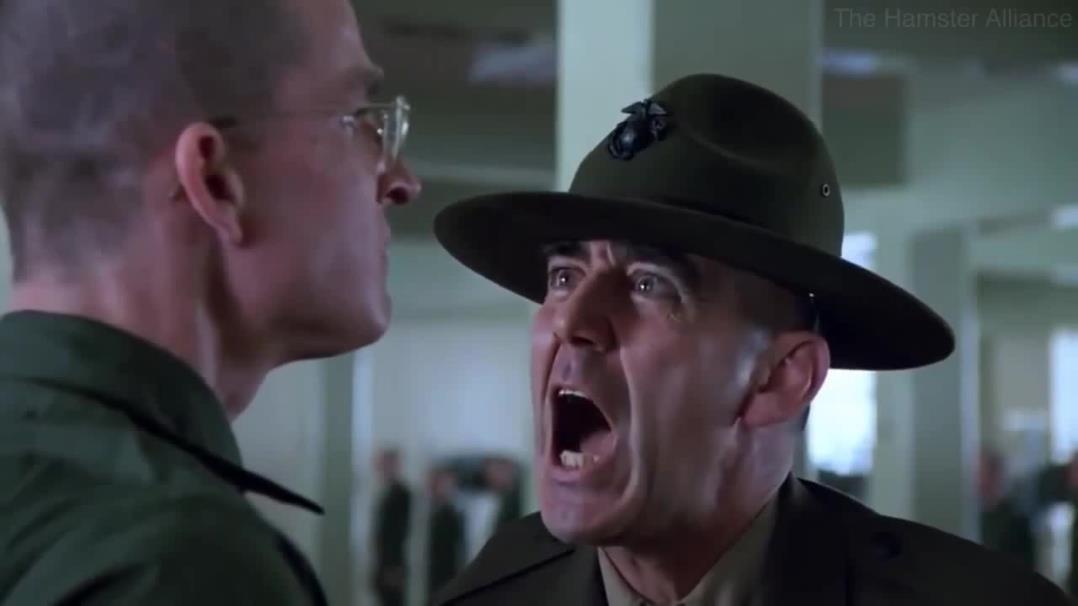 [Speaker Notes: Indeed, this way of thinking may lead to some of the worst examples of crunch culture.

If we just keep banging our head against this eventually we will finish – but maybe kill our teams in the process.]
Death is Irritating But You Can Just Keep Trying
[Speaker Notes: So this is not a lesson that feels true to game development either.]
Death is a Big Setback but you Get Cool New Unlocks
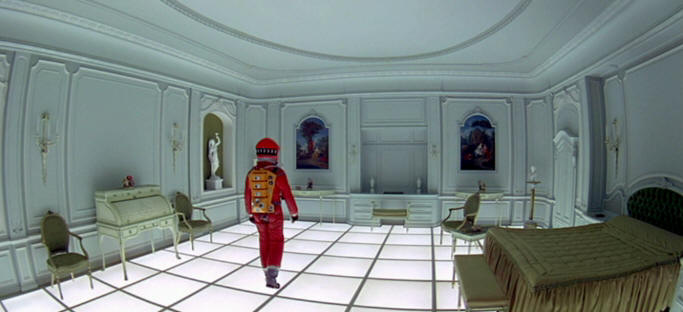 [Speaker Notes: Strangely enough, I think this is probably what comes the closest.]
“That which does not kill me makes me stronger.” - Nietzsche
[Speaker Notes: This is where our talk theme of “What doesn’t kill me makes me stronger” comes into play.  

For all the ways this saying is incomplete and not perfect, we do want there to be a truth to it, and there can be.]
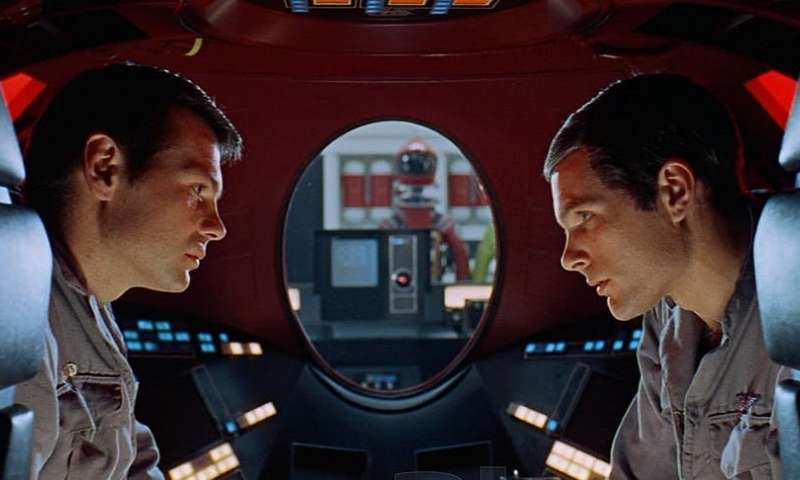 [Speaker Notes: Because we want to look back on something that “almost killed” us, reflecting on what went wrong so we don’t make the mistakes again.  And in turn, make something good out of a not-perfect experience.  

But it’s only through your choice to do something with that experience that you can actually make it not a waste of time.  

What didn’t kill you makes you stronger only if you take the time to get stronger from it.]
Death is a Big Setback but You Get Cool New Unlocks
[Speaker Notes: So if you take one lesson from video games, its that you may have died, but you can do new stuff now... The lessons you got from what didn’t kill you.]
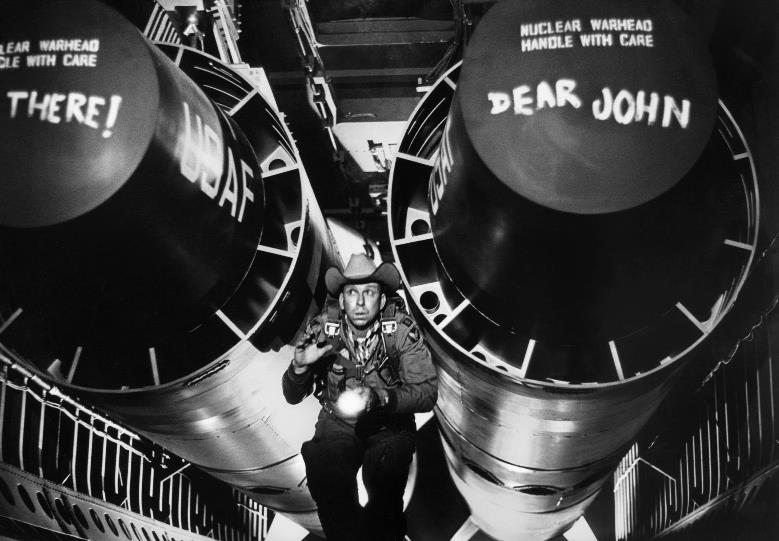 Death is Inevitable
[Speaker Notes: But now, for the last lesson, we’ll get a little dark.  

Sometimes I wonder if the way those old, hard arcade games taught us – that no matter how good we were, we’d die eventually... 

Because the reality is, there’s no getting around death, and the trick is figuring out what to do with the time before it

Many of the people in this room love games so much, we’re willing to spend our lives on it.  

I’ve recently reached the point I’ve spend more of my life working on games than not working on them.]
“I’m doing this even if it kills me.” – Me
[Speaker Notes: When I set out making The Church in the Darkness, I remember saying...]
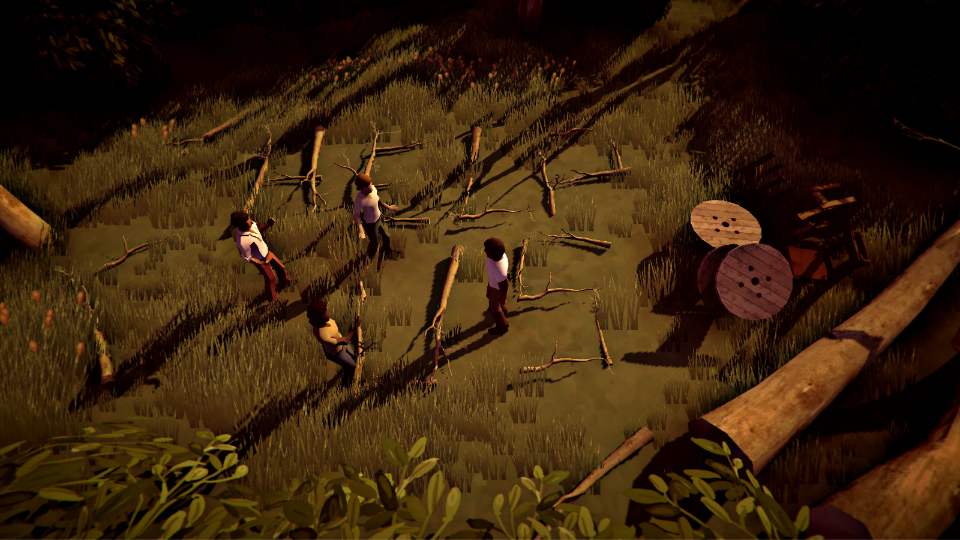 Shipping church
[Speaker Notes: And indeed, shipping an experimental game that tries to do something new while also something familiar – with stealth and permadeath and procedural narrative
And then ship it on a bunch of platforms in a bunch of languages, that was pretty crazy.]
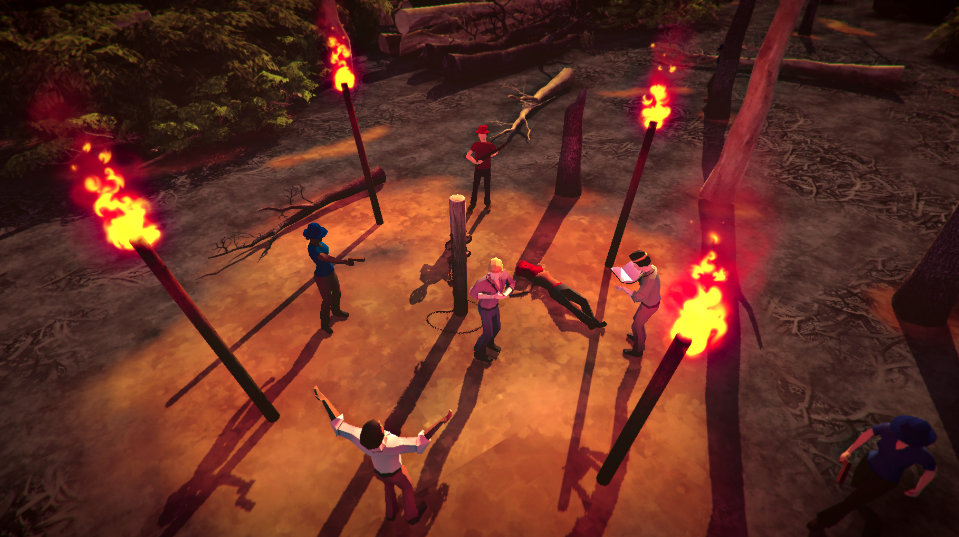 [Speaker Notes: At its most intense, I thought about how long I had worked on this game – twice as long as I had worked on anything else – and how working on something for a long time makes
It even more deadly.

Stress was so bad I wondered if it would kill me – I thought “That's it, this game is shortening my life...”]
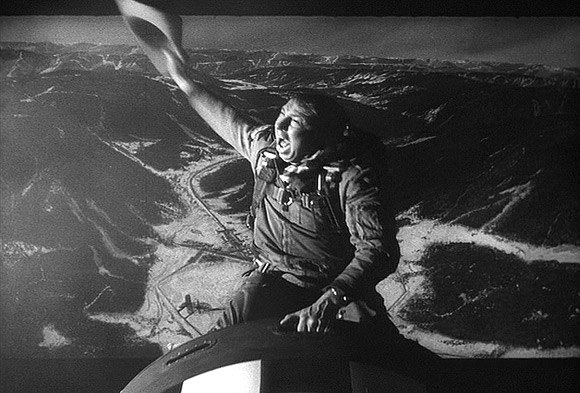 [Speaker Notes: And yet, here I am on the other side, glad I did it, riding that fatal bomb all the way down.]
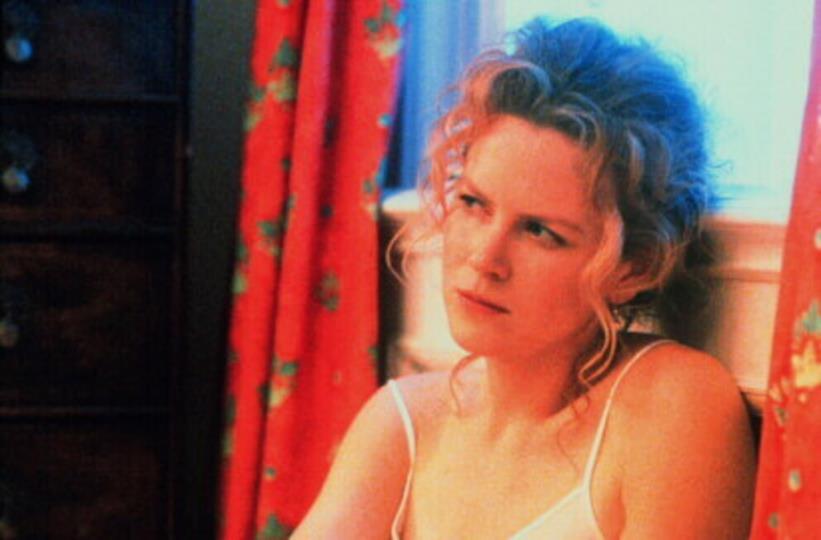 [Speaker Notes: Now astute viewers may have noticed that I’ve been using images from Kubrick movies throughout this talk 

And there’s a reason for that

One of my favorite Kubrick films was his last, Eyes Wide Shut]
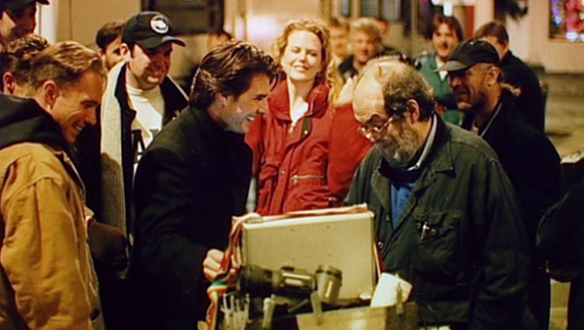 [Speaker Notes: Some of you may remember that Kubrick died one week after delivering the near-final cut of this film.  He was 70.

Now I think there’s two ways to read that

One is that his obsession and overwork led to his death, and that may well be true, and I wouldn’t recommend overwork to anybody.  

Another is that, having made what was probably going to be his last movie, it may be that his body just said that’s it, I’m done.  If I don’t get to make another movie... It’s not worth it.  And for people who love what they do, there’s something we can relate to in that.  But if we couldn’t do that thing we love anymore?]
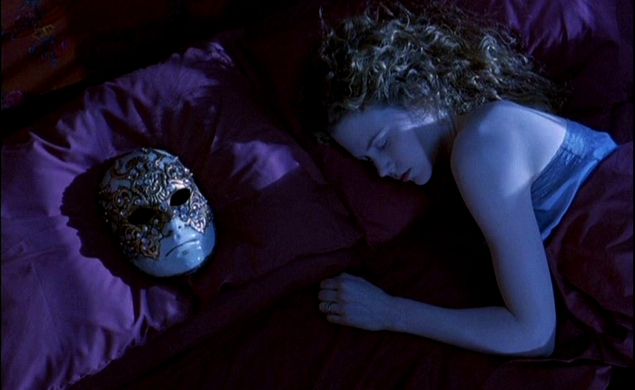 [Speaker Notes: I’m not saying that there’s one right way to live – to use up your life up until the bitter end doing making these games we love – but you have to understand there’s something to it.  

Or maybe we should be careful, balance our lives, so there’s more to it than just the games.  

That’s a decision you all have to make, even if you’re not making it consciously.  So think about it, and decide how you want to proceed.]
Games Didn’t Kill Me...
[Speaker Notes: But for the time being I am please to report]
Games Didn’t Kill Me...

Yet
[Speaker Notes: That games didn’t kill me... Yet.]
THE BRAIN DUMP THANKS EVERYONE
@Athaneteus      @amydallas          @sajon77            @cookthesam
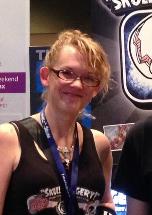 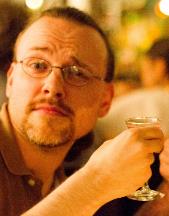 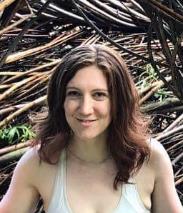 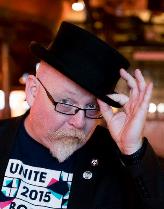 @jscoble          @BreakinBahiyaa      @IonSwitz        @richardrouseiii
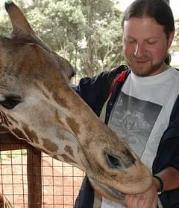 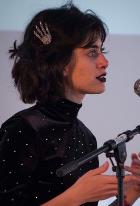 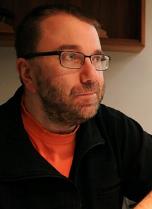 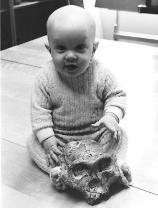 [Speaker Notes: Thanks everyone!]